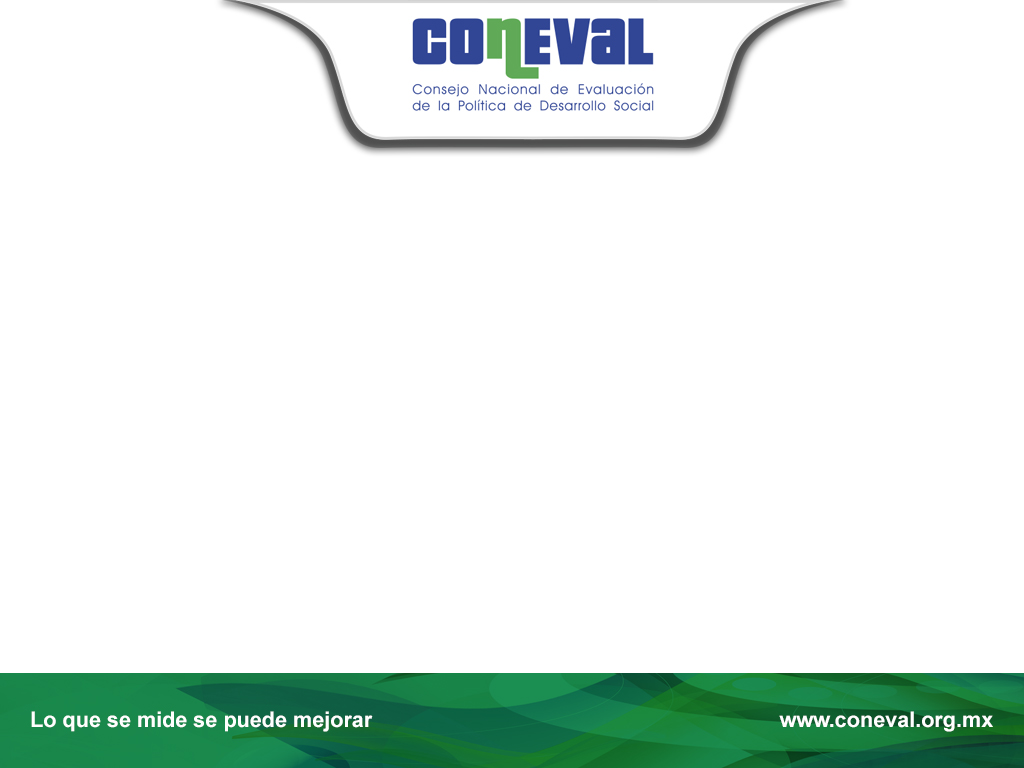 Fecha 00/00/2016
Título de la presentación
Monitoreo y ​Evaluación ​
en las entidades federativas y municipios
05/12/16
Edgar A. Martínez Mendoza

Dirección General Adjunta de Coordinación
Jalisco, México
www.coneval.org.mx
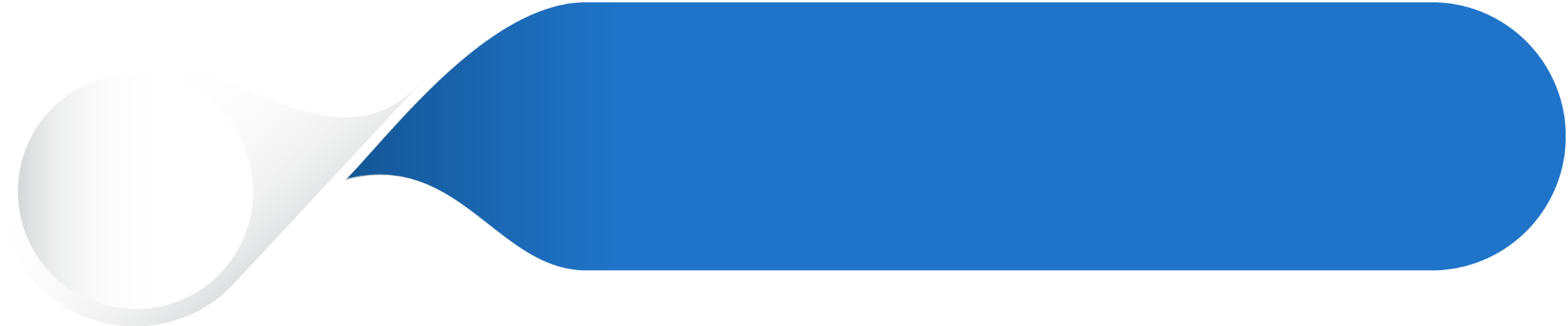 La importancia de la evaluación
1
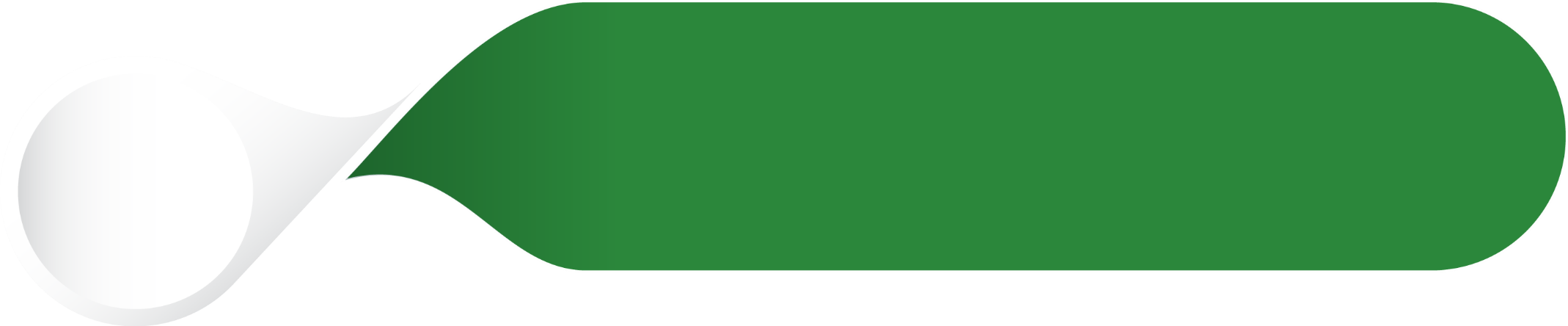 Avances en M&E en el Gobierno Federal y en las entidades federativas
2
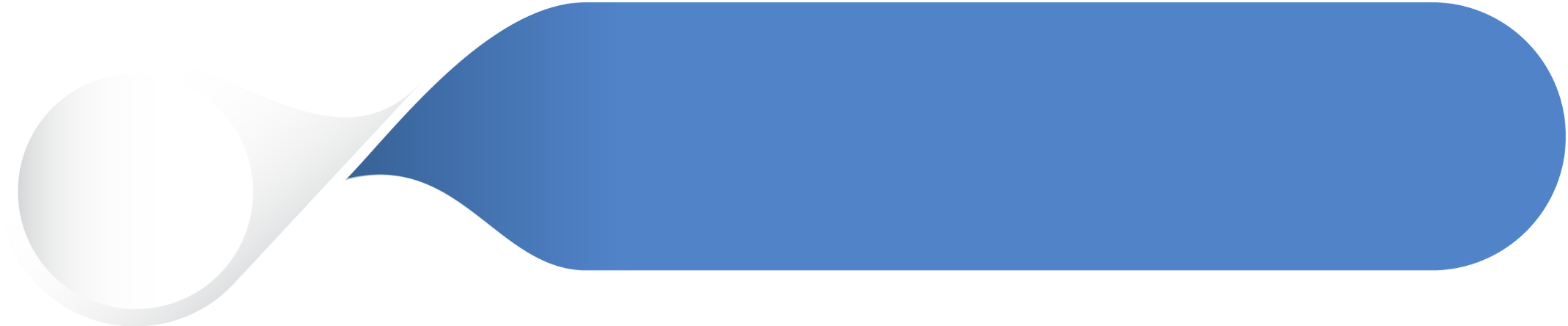 Avances de las entidades federativas en la evaluación del gasto federalizado
3
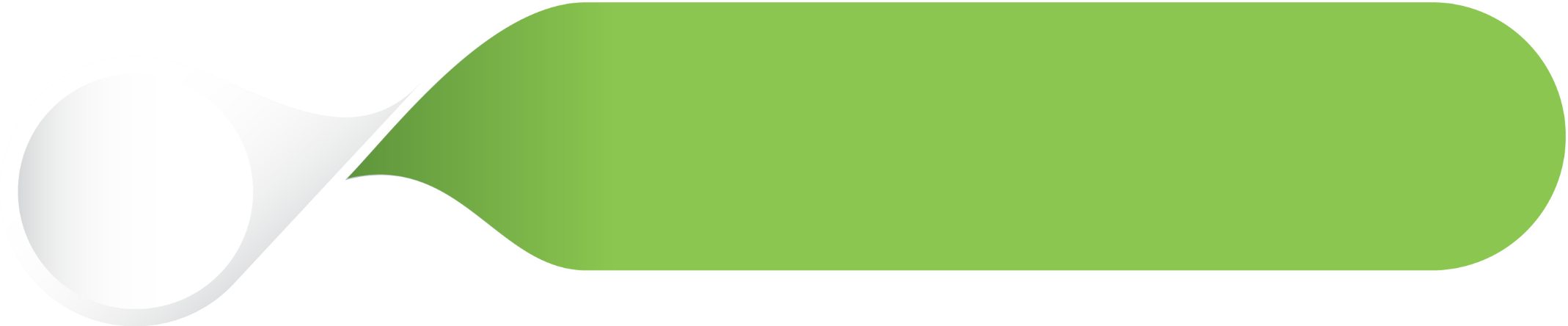 Propuesta del CONEVAL para la evaluación del Ramo General 33
4
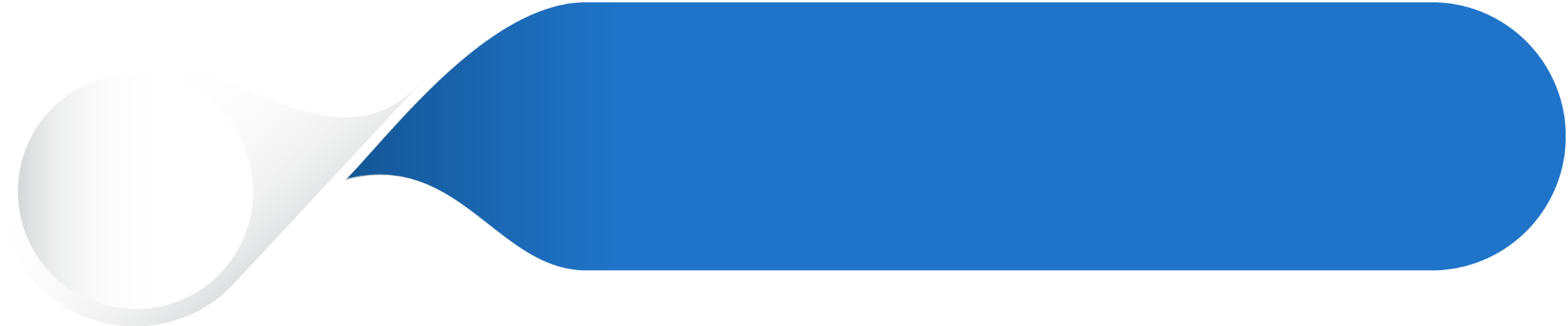 La importancia de la evaluación
1
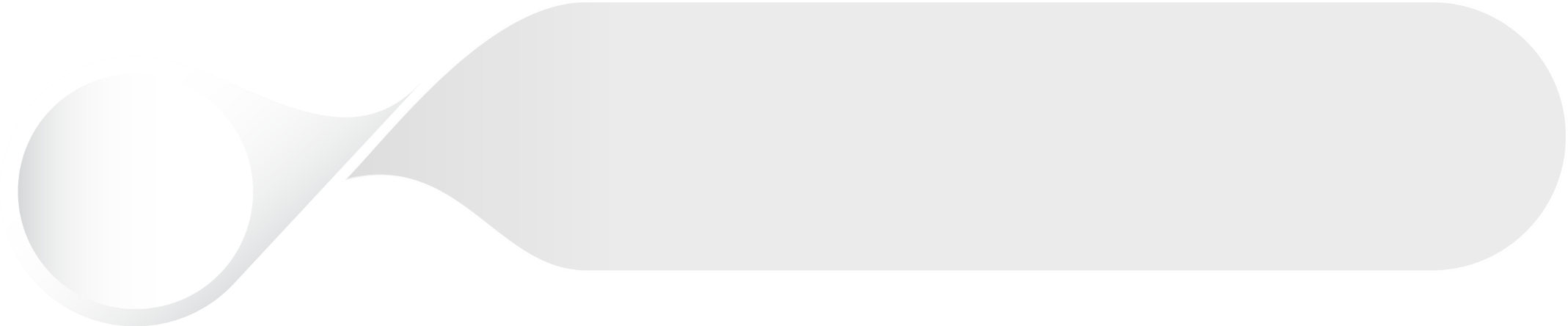 Avances en M&E en el Gobierno Federal y en las entidades federativas
2
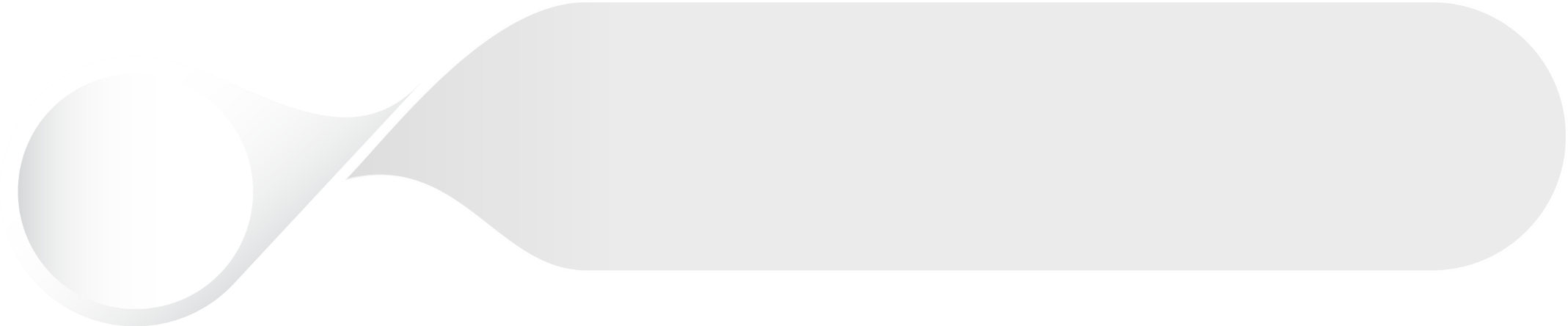 Avances de las entidades federativas en la evaluación del gasto federalizado
3
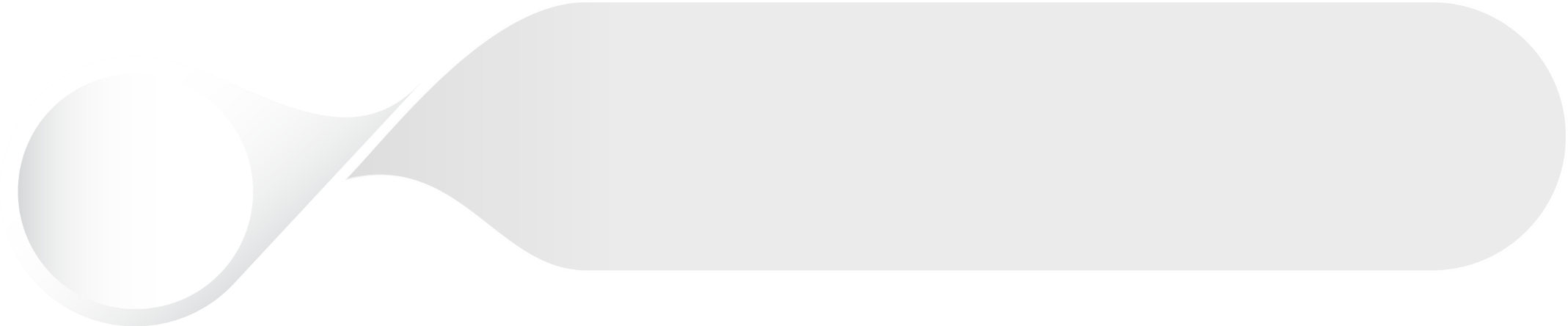 Propuesta del CONEVAL para la evaluación del Ramo General 33
4
¿Cuál es el propósito de generar evaluaciones?
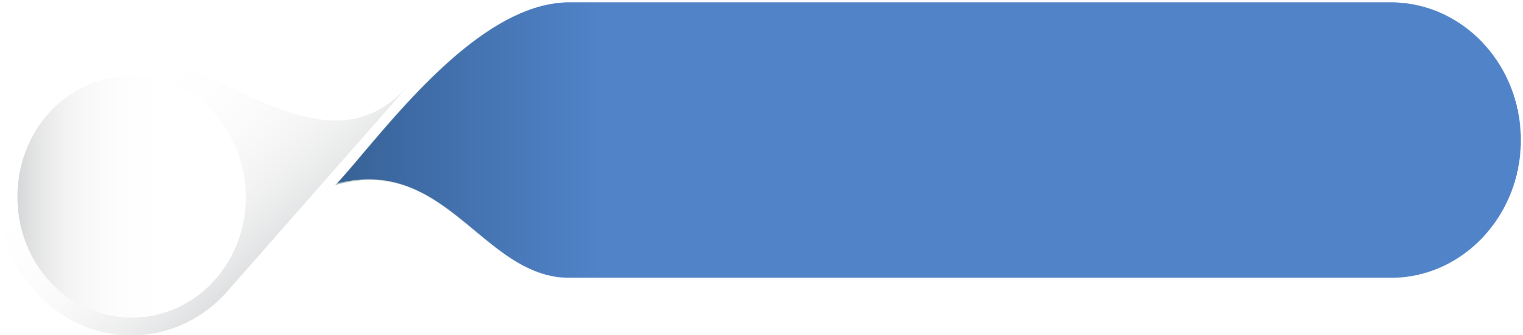 ¿Cómo mejorar la política o el programa?
1
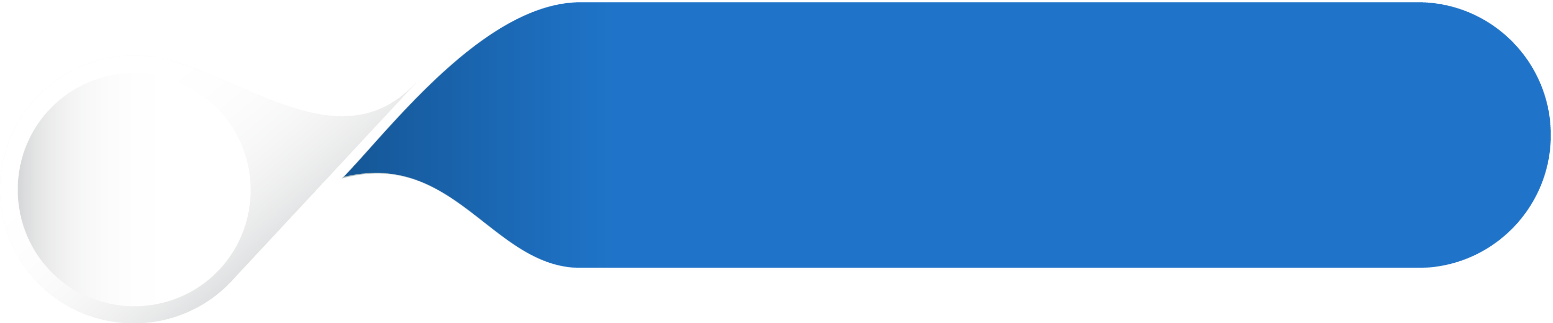 ¿Cuál es el problema a resolver?
2
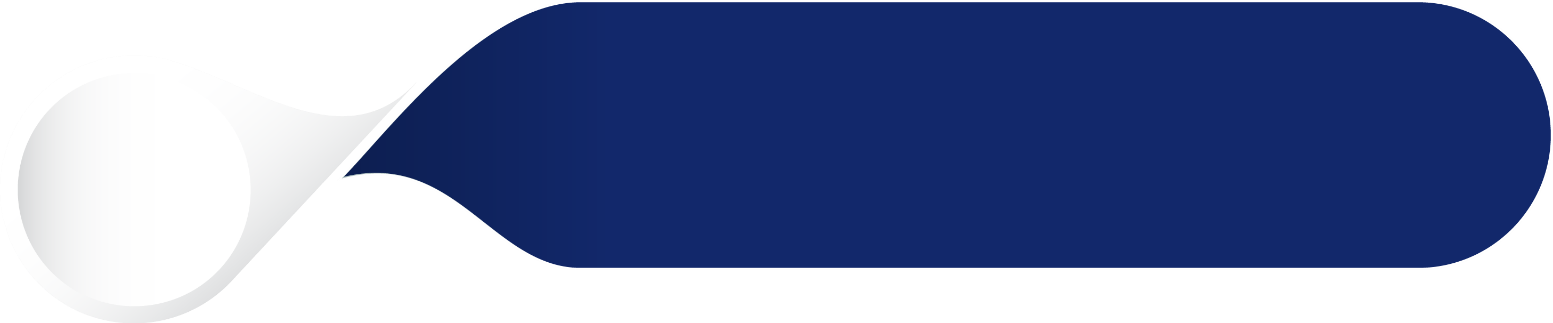 ¿Cuál es su magnitud?
Proveer de información útil para mejorar las políticas y programas
3
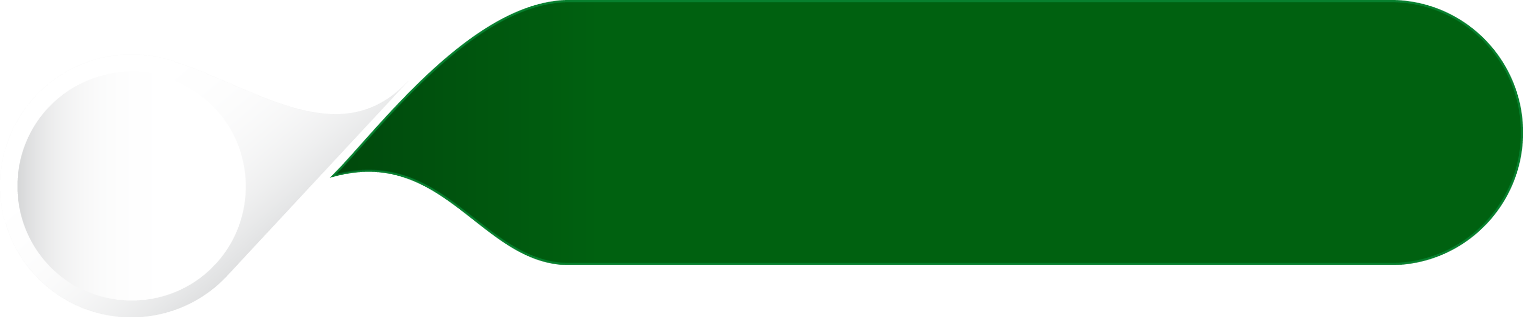 ¿Logra el programa las metas propuestas?
4
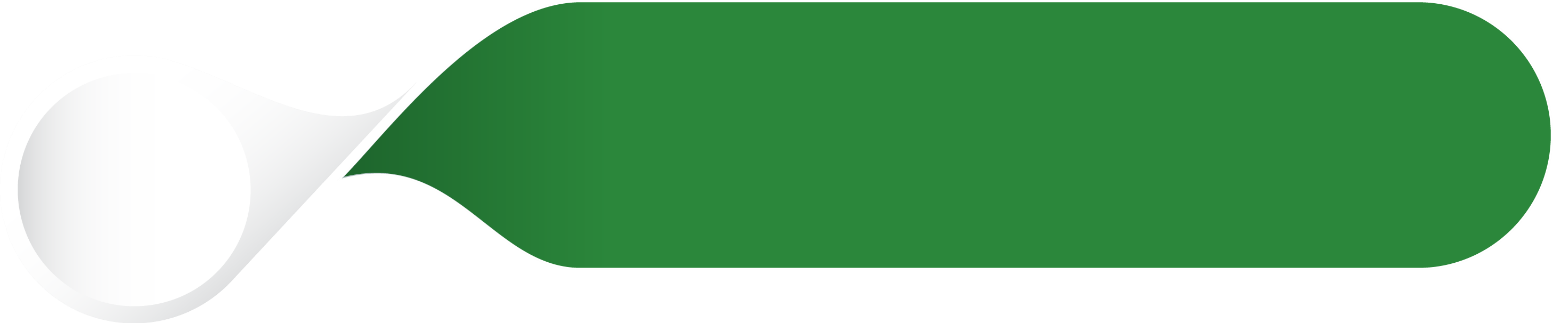 ¿Los bienes y/o servicios se han entregado oportunamente?
5
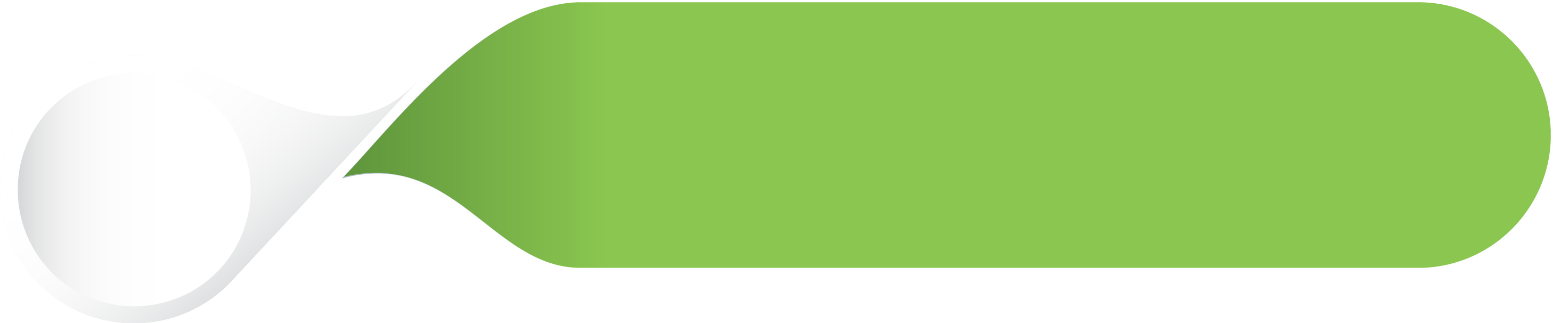 ¿Cómo cambia la situación de la población beneficiada después de recibir el apoyo?
6
Además, los tres órdenes de gobierno están obligados a evaluar
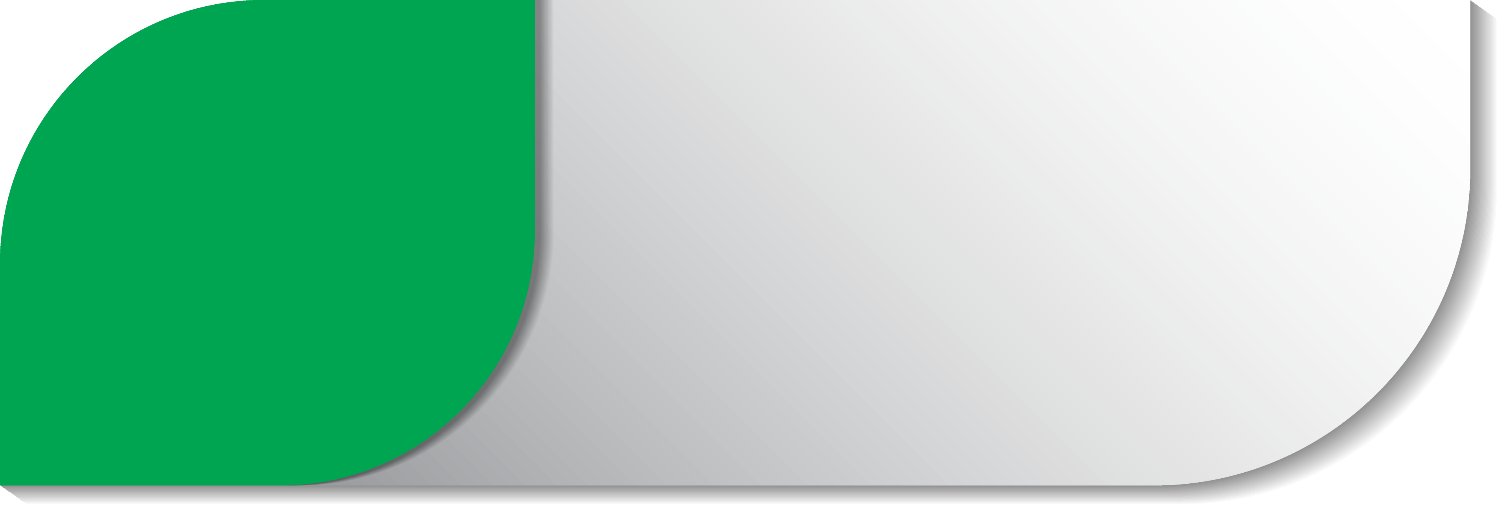 Los recursos económicos de los tres órdenes de gobierno serán evaluados por instancias técnicas.
CPEUM
Art. 134
CPEUM: Constitución Política de los Estados Unidos Mexicanos
En el ámbito federal, el marco normativo establece lo siguiente
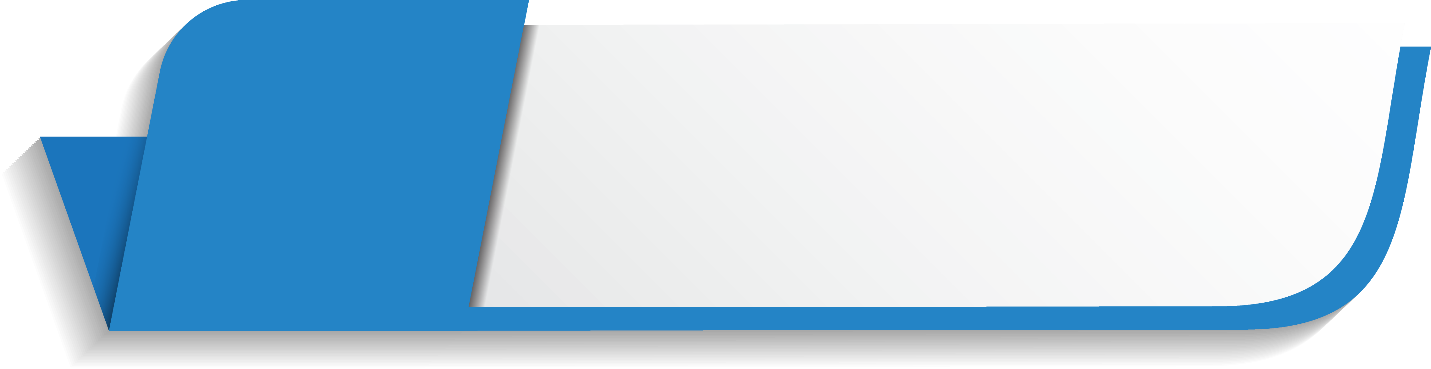 LFPRH
Art. 85 y 110
Para la evaluación de recursos federales se verificará el cumplimiento de objetivos y metas, con base en indicadores estratégicos y de gestión
Recursos estatales
Recursos federales
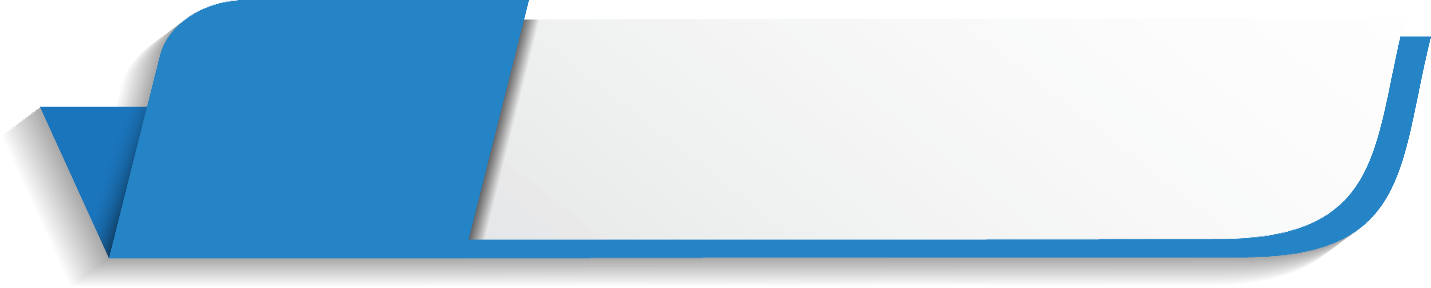 LFPRH
Art. 6
LGDS
Art. 72
El CONEVAL, en lo social, y la SHCP están a cargo de la evaluación a nivel federal.
Recursos federalizados
LFPRH: Ley Federal de Presupuesto y Responsabilidad Hacendaria
LGDS: Ley General de Desarrollo Social
En cuanto a los recursos propios de los estados, se establece lo siguiente
…Los entes públicos deberá incluir los resultados de la evaluación del desempeño de los programas federales, de las entidades federativas y municipales….[en la cuenta pública]
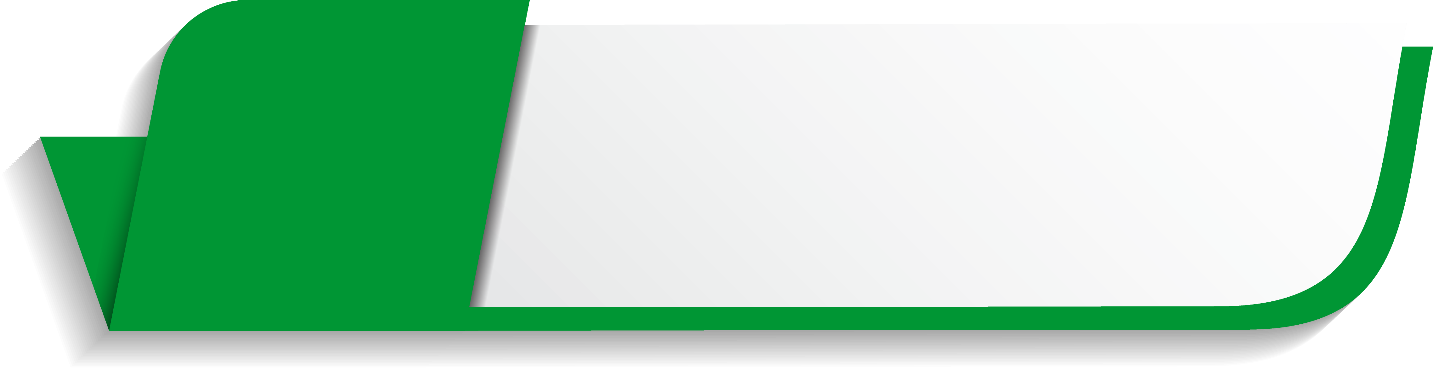 LGCG
Art. 54
Recursos estatales
Recursos federales
Recursos federalizados
Cada entidad cuenta con normativa en materia de evaluación (leyes de desarrollo social, planeación, presupuesto).
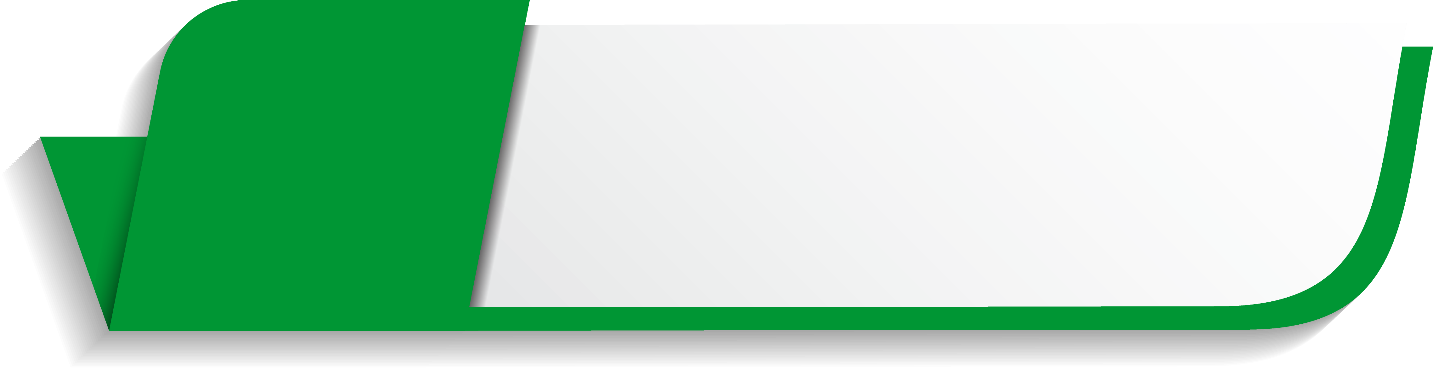 Norma local
LGCG: Ley General de Contabilidad Gubernamental
Sobre los recursos federalizados, la normativa establece:
Los recursos federalizados serán evaluados por instancias técnicas.
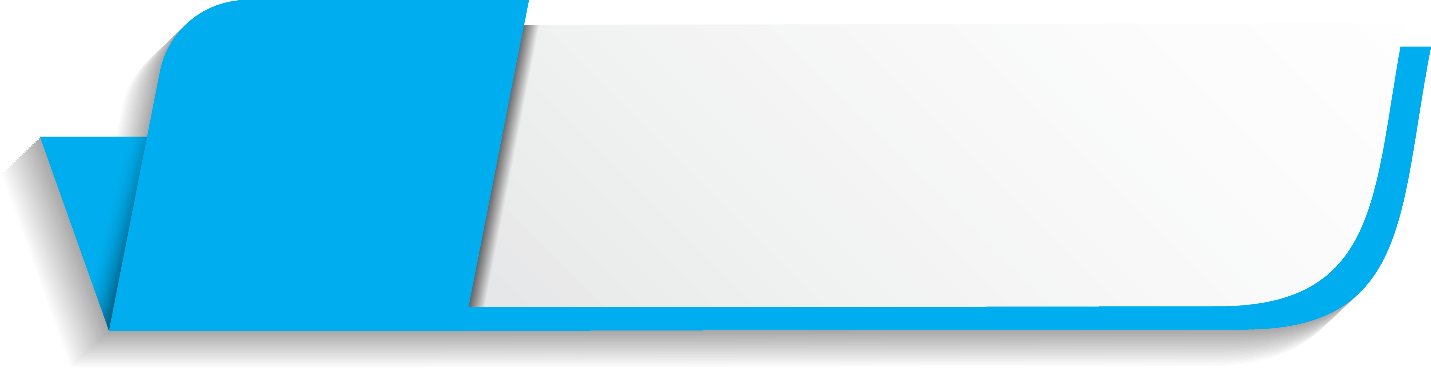 LFPRH
Arts. 85 y 110
El ejercicio de los Fondos de Aportaciones Federales deberá sujetarse a la evaluación del desempeño del art. 110 de la LFPRH.
CPEUM
Art. 134
Recursos estatales
LCF
Art. 33, 45, 47, 49
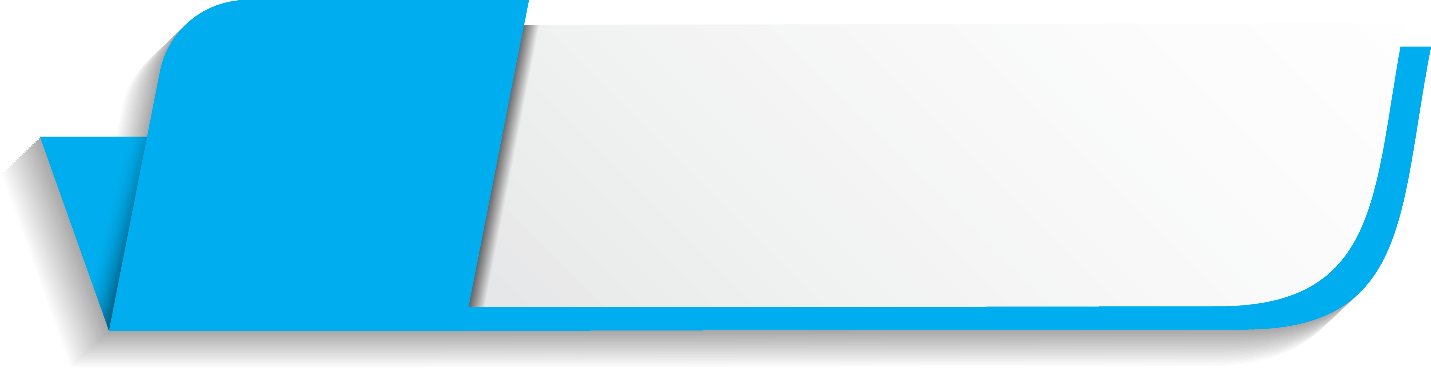 Recursos federales
La SHCP y el CONEVAL enviarán al CONAC los criterios y lineamientos de evaluación de los recursos federalizados. El CONAC establecerá los formatos para difusión de resultados.
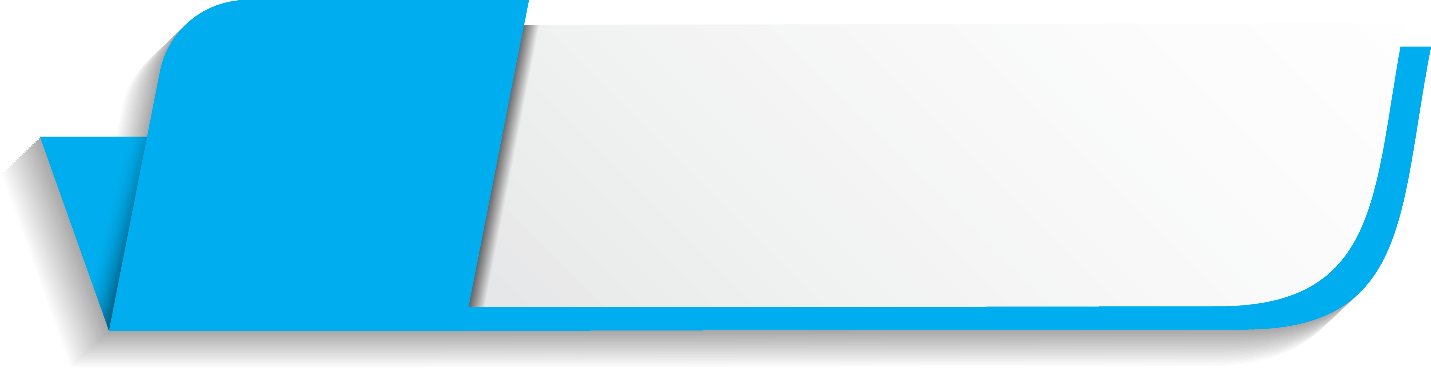 LGCG
Art. 79
Recursos federalizados
LFPRH: Ley Federal de Presupuesto y Responsabilidad Hacendaria
LGDS: Ley General de Desarrollo Social
LGCG: Ley General de Contabilidad Gubernamental
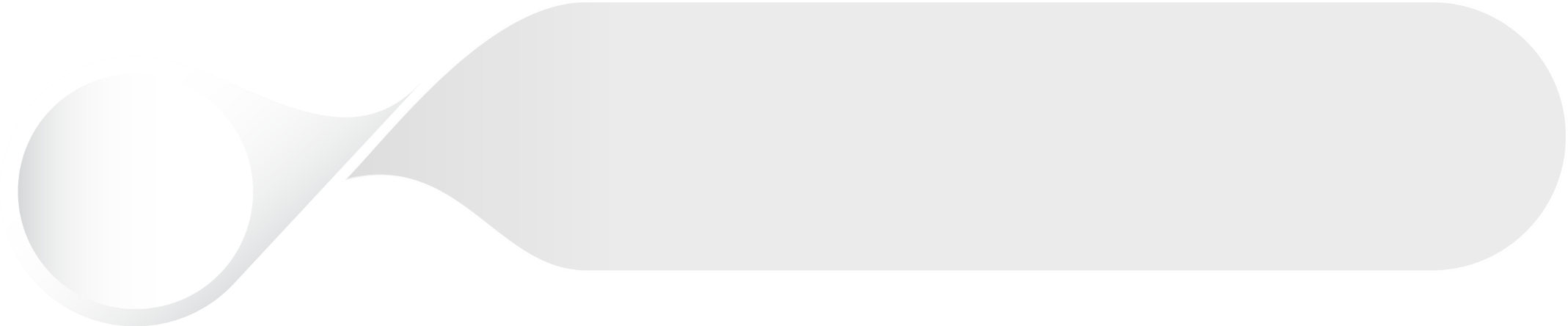 La importancia de la evaluación
1
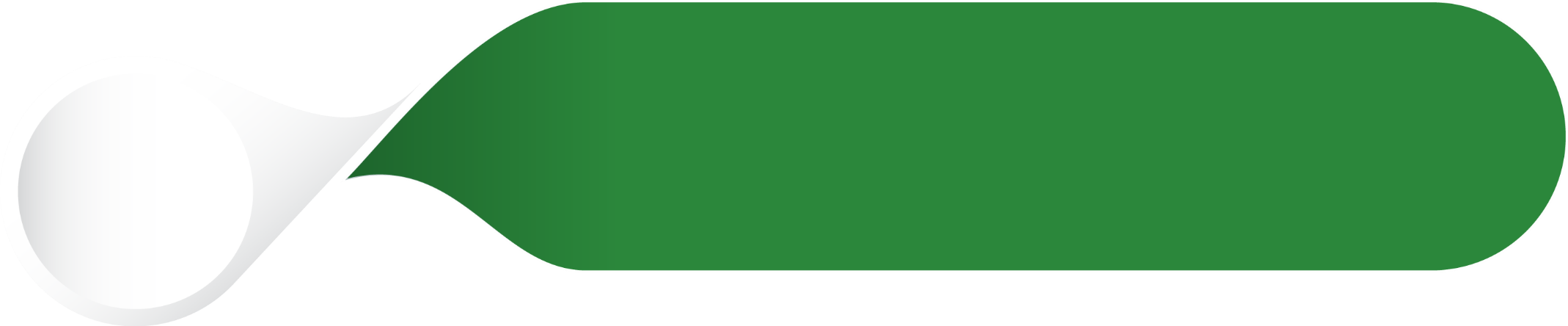 Avances en M&E en el Gobierno Federal y en las entidades federativas
2
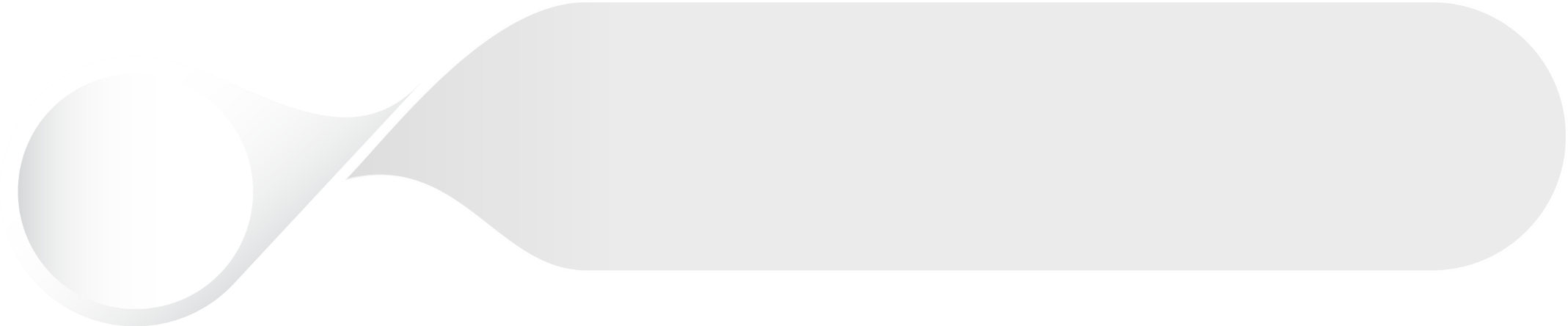 Avances de las entidades federativas en la evaluación del gasto federalizado
3
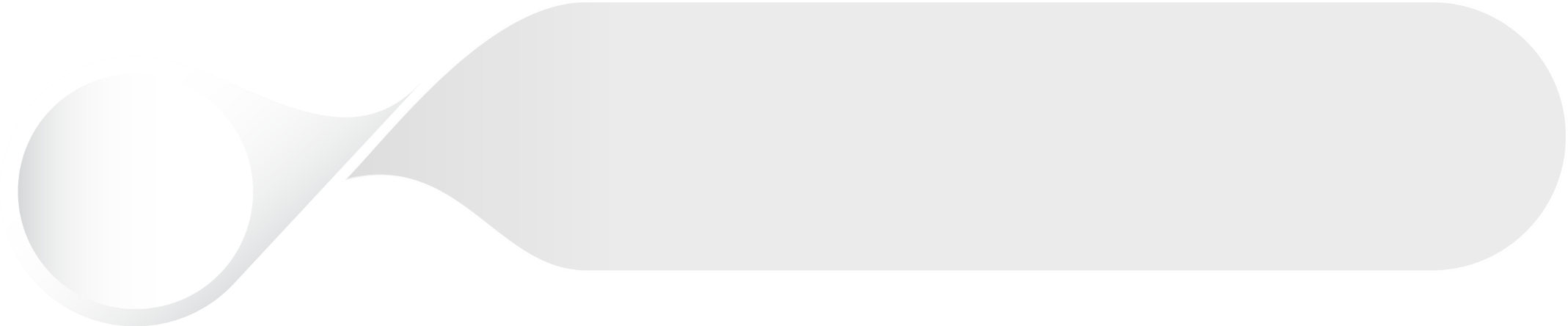 Propuesta del CONEVAL para la evaluación del Ramo General 33
4
En el ámbito federal
Sistema de M&E
Lineamientos Generales para la Evaluación de los Programas Federales de la Administración Pública Federal
1. Monitoreo
2. Evaluación
Proceso continuo para medir el desempeño de un programa, política o estrategia respecto a los resultados esperados
Valoración de una política pública antes, durante o una vez concluida para determinar su relevancia, eficiencia, efectividad, y sustentabilidad
4. Mejor toma de decisión: Resultados
Indicadores de resultados y de gestión
Evaluación de diseño, proceso, impacto, entre otras
Diagnósticos y otras herramientas
Uso de la información
Internas y Externas
3. Seguimiento de recomendaciones
Se requieren sistemas de M&E en las entidades federativas
Brinda evidencia de los avances en las políticas y programas
(ejercicios piloto)
Permite identificar y alinear prioridades de atención
(apoyo de áreas técnicas)
1
2
4
3
Favorece la coordinación entre los diferentes actores
(indicadores y metas dan rumbo)
Favorece la transparencia y rendición de cuentas
(vs cultura de resultados)
Hay retos técnicos e institucionales que limitan su alcance
Ejercicios aislados y no integrales o completos 
(Baja calidad)
Se priorizan los productos y no los resultados 
(Normatividad en gasto)
Múltiples objetivos: Rápido y en poco tiempo 
(Poca flexibilidad y sobrerregulación)
Rechazo cultural y poca capacidad institucional
Baja demanda 
Pago de impuestos
Entre más autoritario mas difícil evaluar
Diagnósticos de M&E en entidades federativas y municipios
Diagnóstico del avance en monitoreo y evaluación de las entidades federativas
            Promedio: 44.4
Diagnóstico del avance en monitoreo y evaluación de las entidades federativas
         Promedio: 66.9
Diagnóstico del avance en monitoreo y evaluación de las entidades federativas
Promedio: 52.5
Estatal
2011
2013
2015
Diagnóstico de los elementos de monitoreo y evaluación en municipios capitales
          Promedio: 17.5
Municipal
Avances en la construcción de 
SME estatales, 2015
Hay un avance heterogéneo en la implementación de elementos de monitoreo y evaluación
%
2015: 66.9%
Fuente: Diagnóstico del avance en M&E en las entidades federativas, 2015, disponible en: http://www.coneval.org.mx/coordinacion/entidades/Documents/Diagnostico_entidades/Diagnostico2015.pdf
Avances en la construcción de 
SME estatales
Avances
Difunden información
de programas 
(aún heterogénea)
Normativa para regular  evaluación
Generan indicadores de gestión y de resultados
Mayor planeación de evaluaciones
Todas las entidades federativas realizan evaluaciones
Cuentan con un área encargada de la evaluación
Retos en la construcción de 
SME estatales
Retos
Poco seguimiento a las recomendaciones derivadas de la evaluación
Han desarrollado elementos aislados de M&E, falta articularlos.
Falta un marco conceptual claro de qué es un sistema de monitoreo y evaluación y cómo debe operar.
Con frecuencia las normas de monitoreo y evaluación tienen una temporalidad anual.
Falta fortalecer condiciones técnicas y políticas que se requieren para construir un SME (sistemas de información, capacidades de los funcionarios, voluntad política, entre otros).
Fuente: Diagnóstico del avance en M&E en las entidades federativas, 2015, disponible en: http://www.coneval.org.mx/coordinacion/entidades/Documents/Diagnostico_entidades/Diagnostico2015.pdf
Algunas conclusiones para 
las entidades federativas
Todas las entidades tienen normativa de M&E, pero hay poca claridad sobre responsabilidades, metodologías, tiempos, etc.
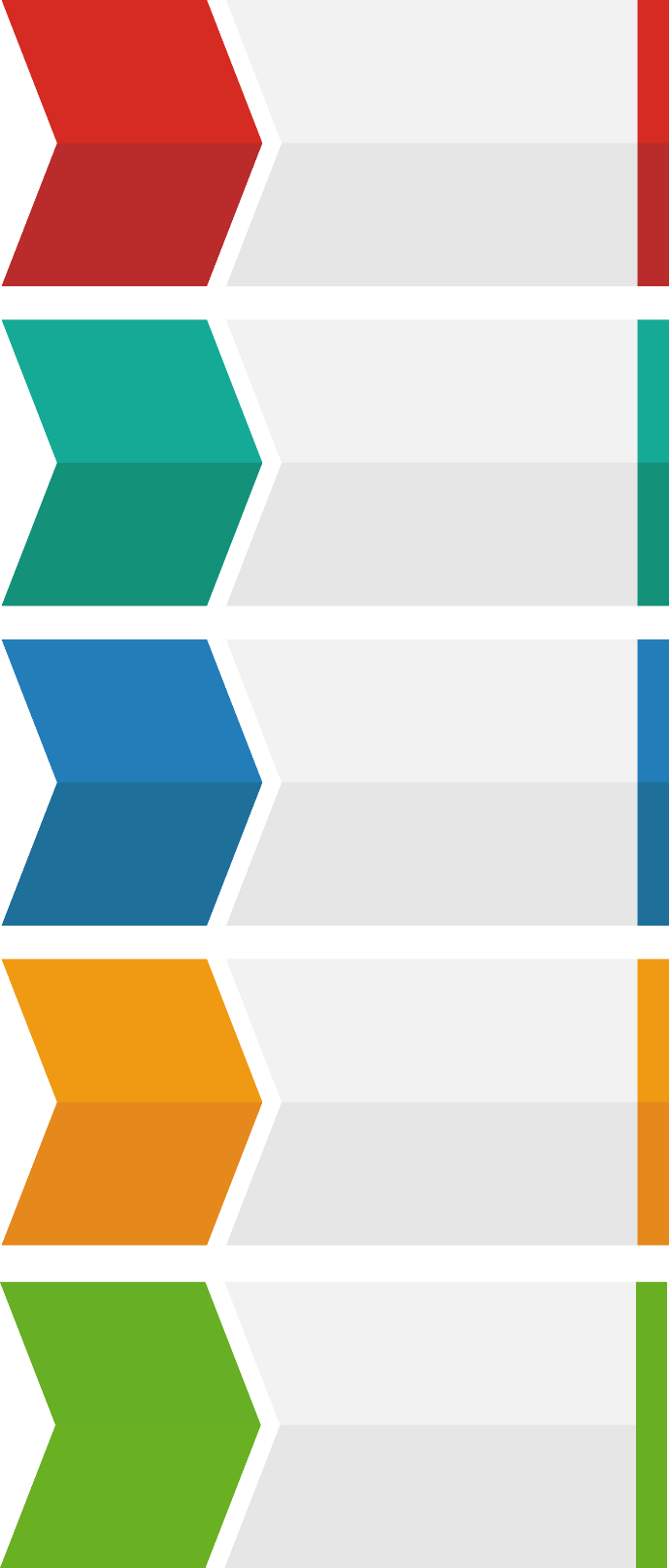 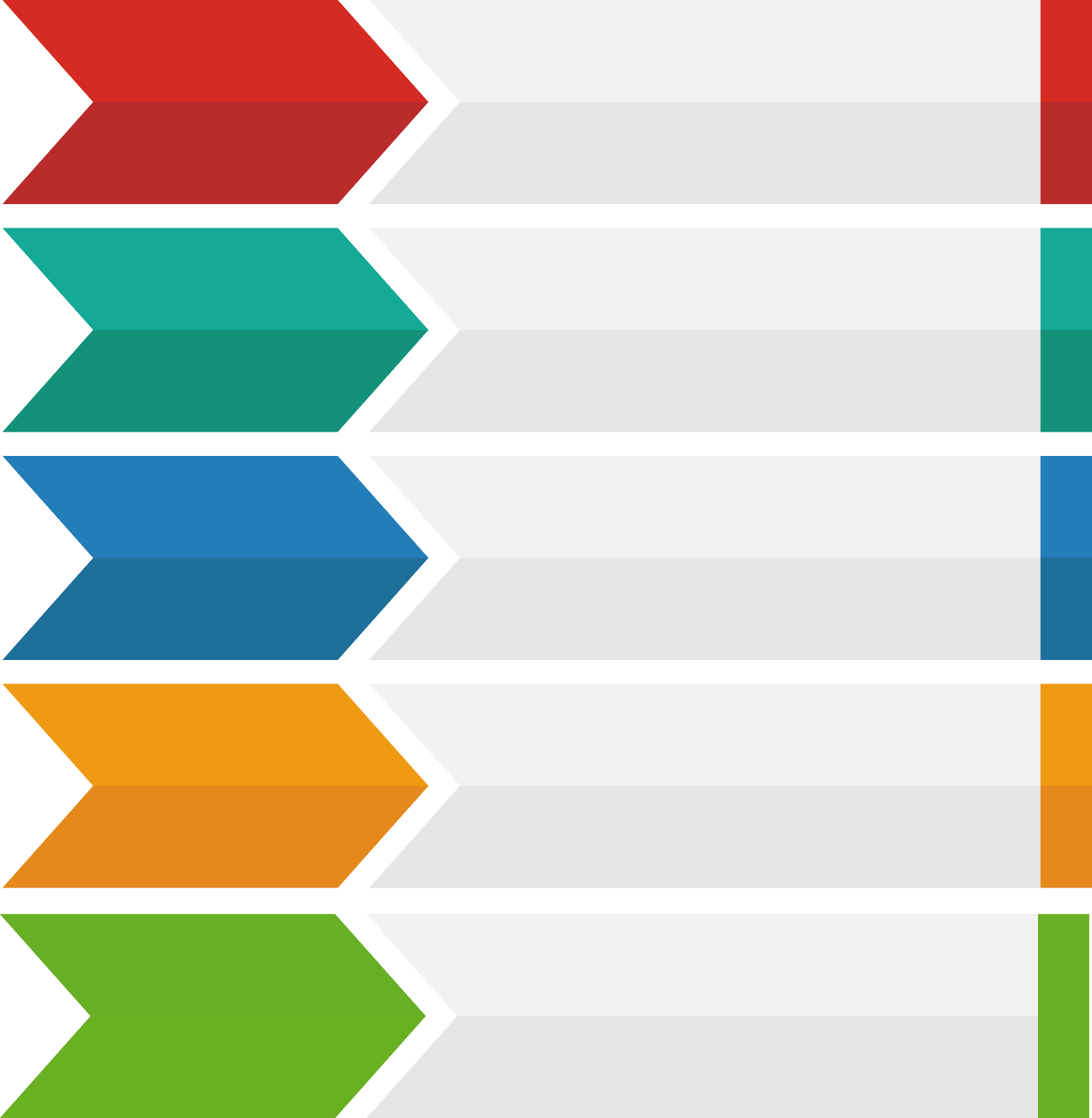 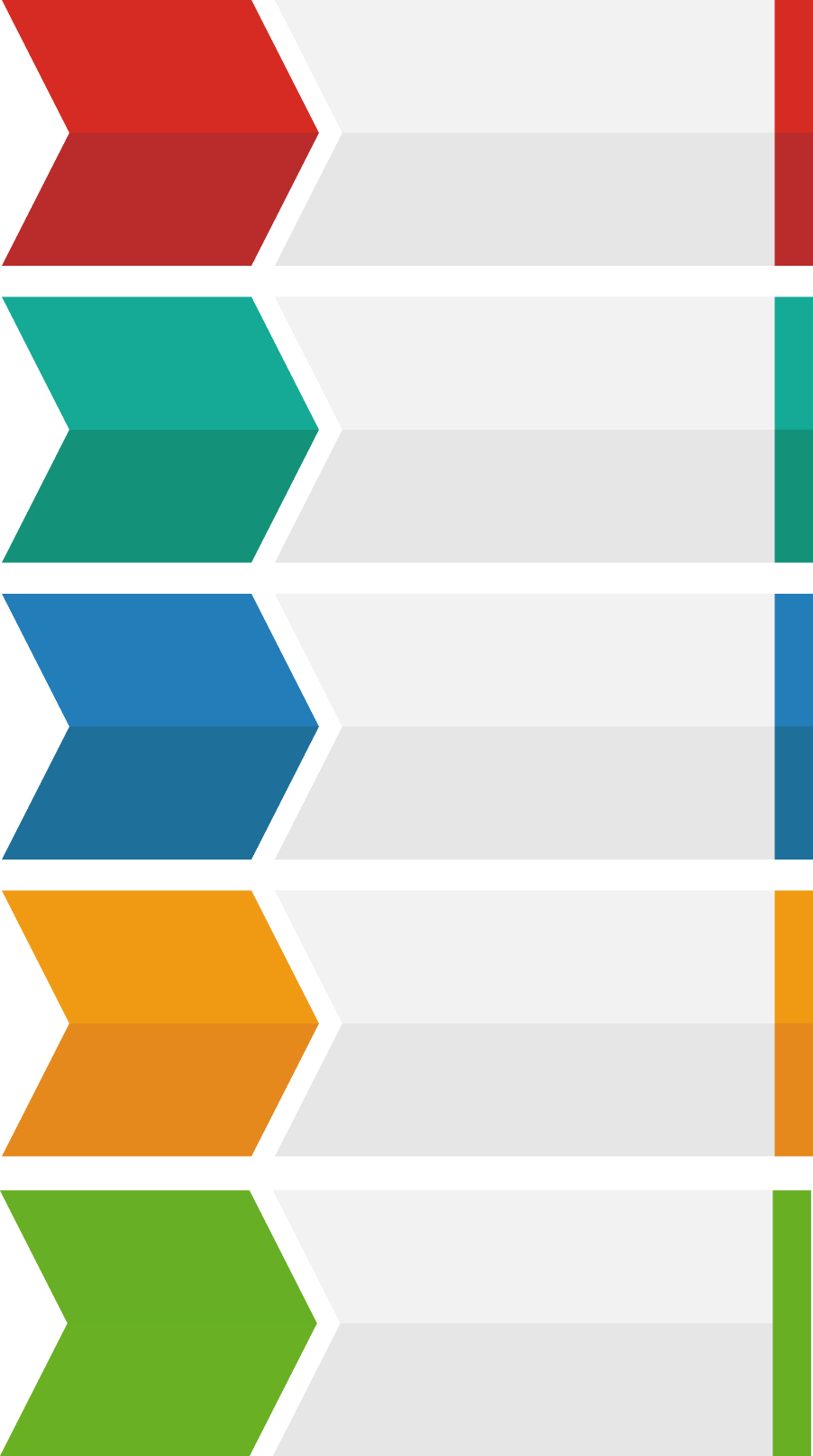 Si bien todas las entidades han desarrollado diversos elementos de M&E, éstos no están articulados en un sistema
Casi todas las entidades cuentan con un área de evaluación, pero solo trece establecen en su normativa que ésta debe ser ajena a la operación de la política social
Las entidades han avanzado en hacer evaluaciones, pero falta avanzar en su calidad
Hace falta fortalecer los mecanismos para fomentar el uso de la información que generan los sistemas de M&E
Fuente: Elaboración del CONEVAL. Diagnóstico del avance en monitoreo y evaluación en las entidades federativas, 2015.
http://www.coneval.org.mx/coordinacion/entidades/Paginas/Indice_diagnosticos_temp.aspx
Índice del avance en monitoreo y evaluación según municipio, 2015
Promedio nacional municipal 17.5%
Promedio nacional estatal 2015     66.9%* 
Promedio nacional estatal 2011     44.4%*
Fuente: Elaboración del CONEVAL. Diagnóstico Piloto del avance en monitoreo y evaluación en los municipios, 2015. * Corresponde al promedio del Diagnóstico del avance en monitoreo y evaluación en las entidades federativas 2015.
Los grupos de avance se construyeron a partir del valor máximo y mínimo de los municipios
En los municipios capitales, hemos encontrado lo siguiente
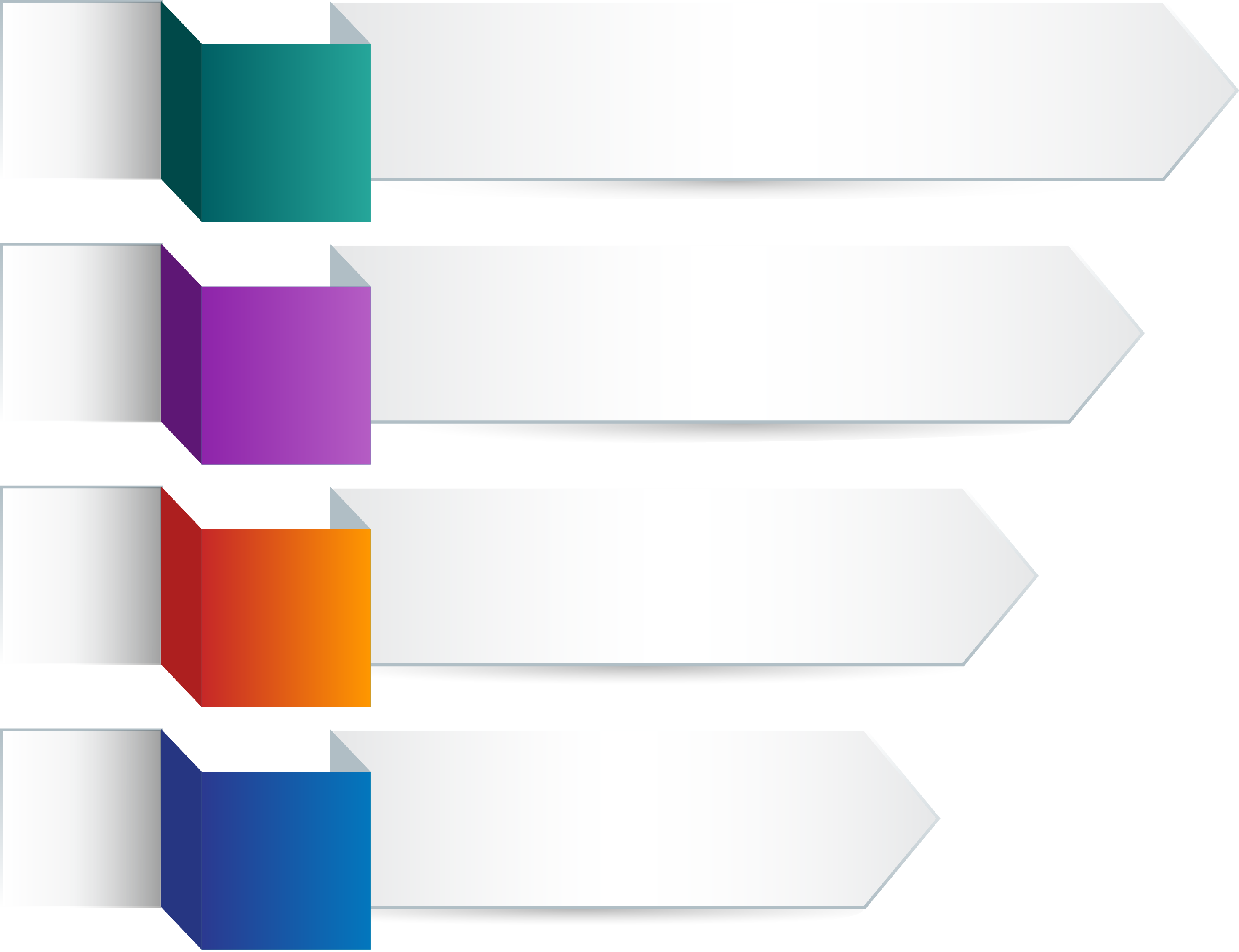 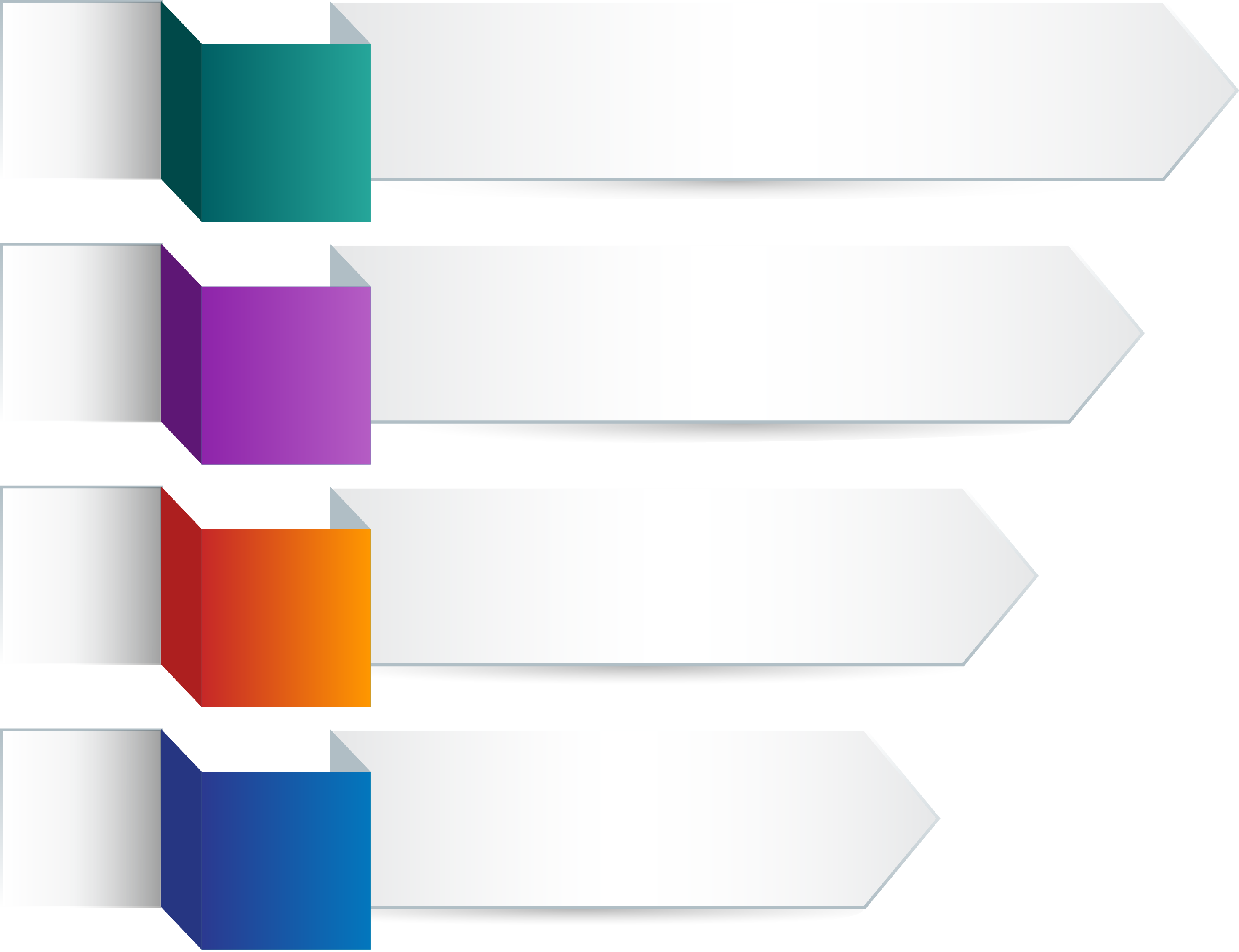 La realización de evaluaciones y su publicación no es un tema relevante para los municipios; solo Toluca tiene evaluaciones públicas a dos programas municipales
1
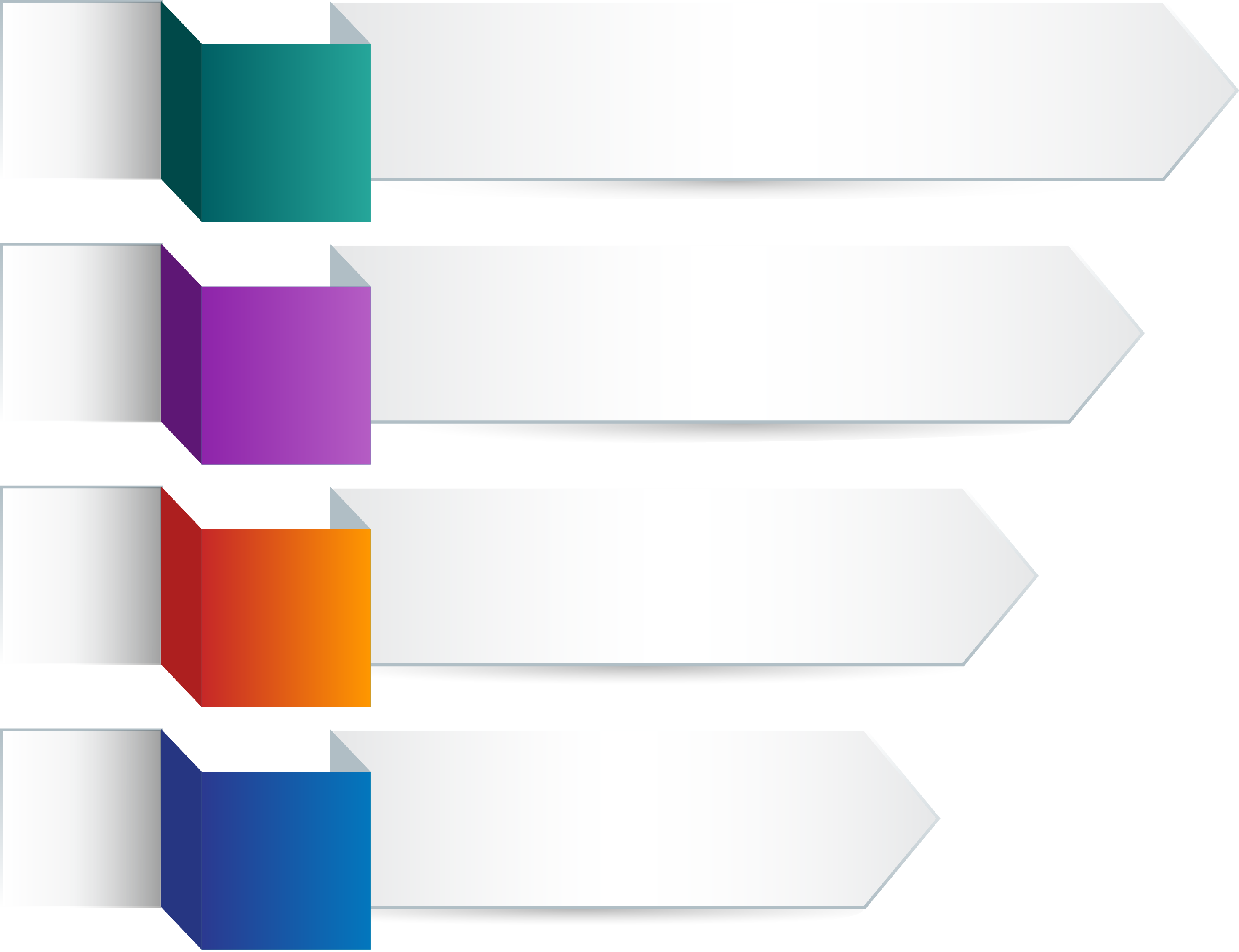 No se identificó planeación de las evaluaciones ni seguimiento a las recomendaciones de éstas en ningún municipio
2
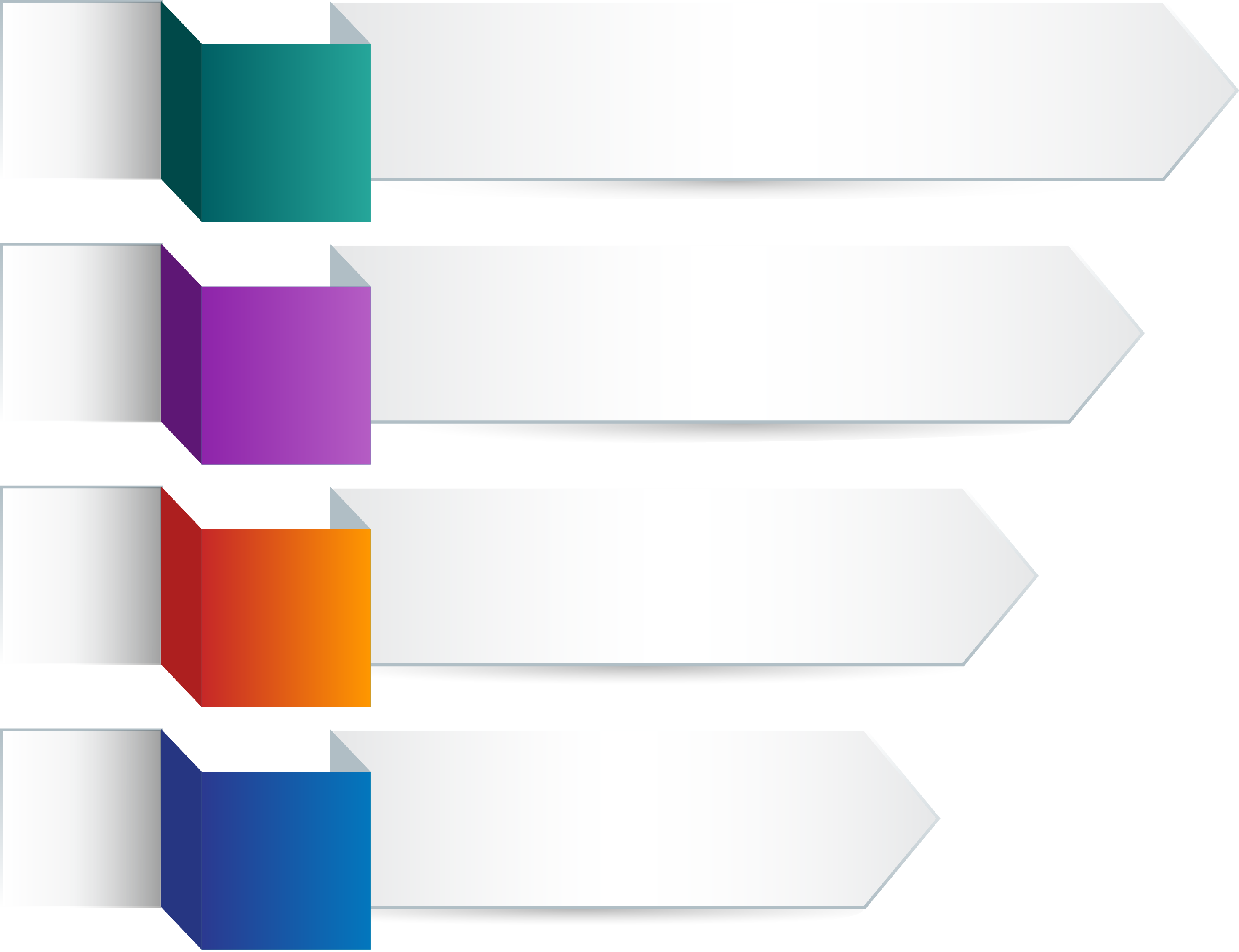 Aunque se encontraron atribuciones de evaluación en alguna área de los municipios, en general, no se identificó evidencia de las acciones que realizan
3
En general, los municipios cuentan con indicadores de gestión de sus programas sociales, pero no de resultados
4
Fuente: Elaboración del CONEVAL. Diagnóstico del avance en monitoreo y evaluación en los municipios, 2016.
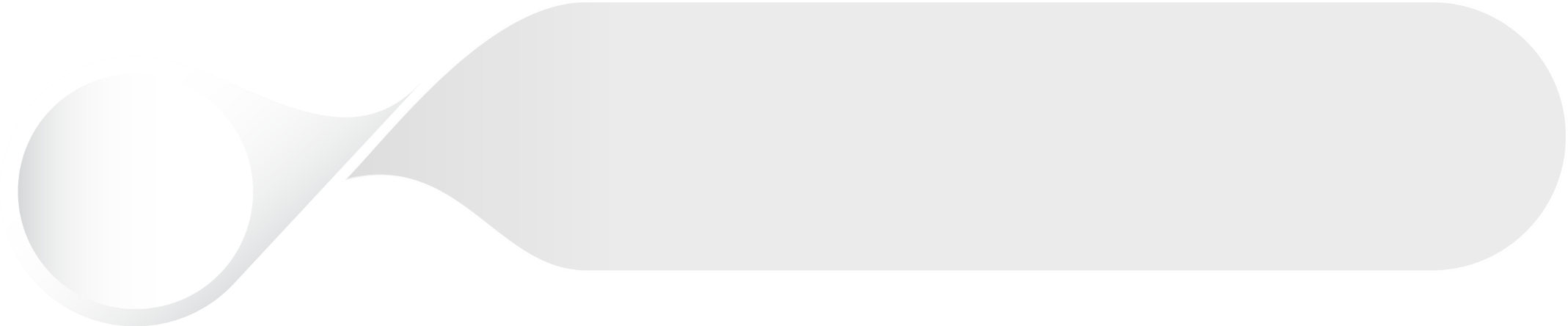 La importancia de la evaluación
1
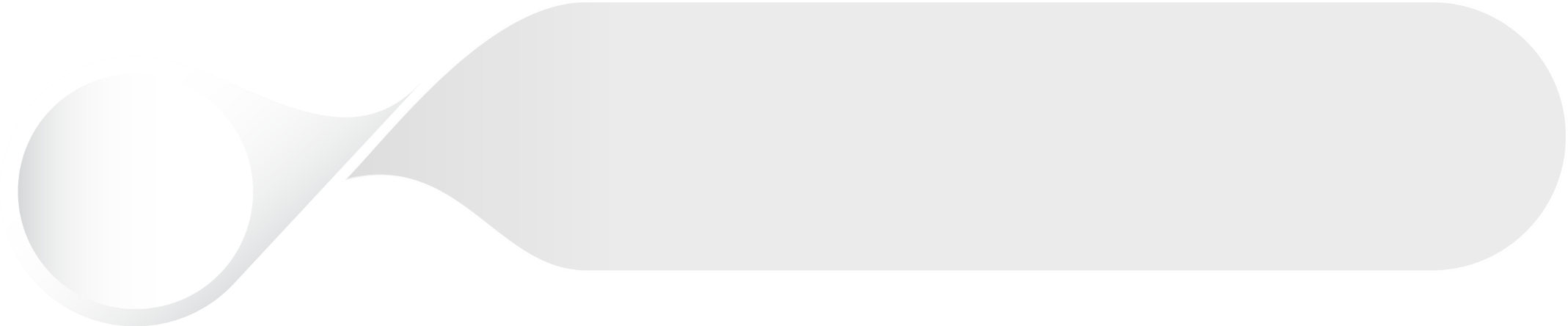 Avances en M&E en el Gobierno Federal y en las entidades federativas
2
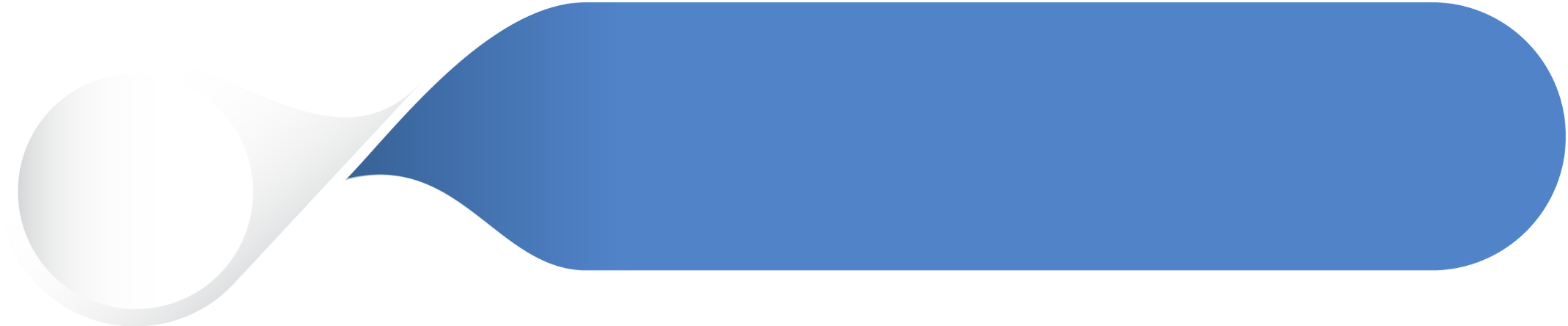 Avances de las entidades federativas en la evaluación del gasto federalizado
3
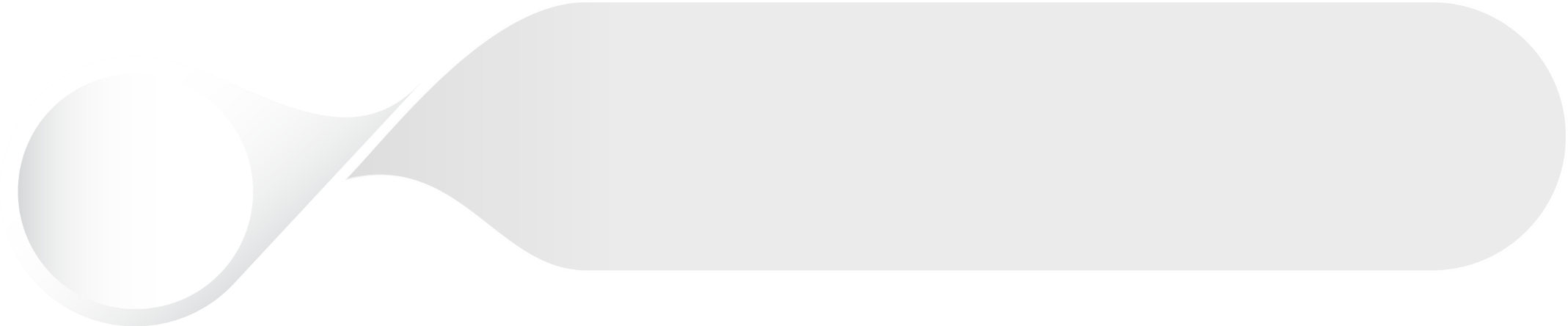 Propuesta del CONEVAL para la evaluación del Ramo General 33
4
Evaluación de recursos federalizados en las entidades federativas
De un universo de casi 2,500 programas financiados con recursos federalizados, se han llevado a cabo poco más de 200 evaluaciones.
1
En cuanto al seguimiento a los resultados de estas evaluaciones, alrededor de diez entidades han diseñado un mecanismo de seguimiento a aspectos susceptibles de mejora.
2
Alrededor de la mitad de las entidades cuenta con un área encargada del SED.
3
[Speaker Notes: La fuente son los hallazgos de la ASF (públicos hasta febrero de 2017)]
Algunos estados que han evaluado fondos del Ramo 33
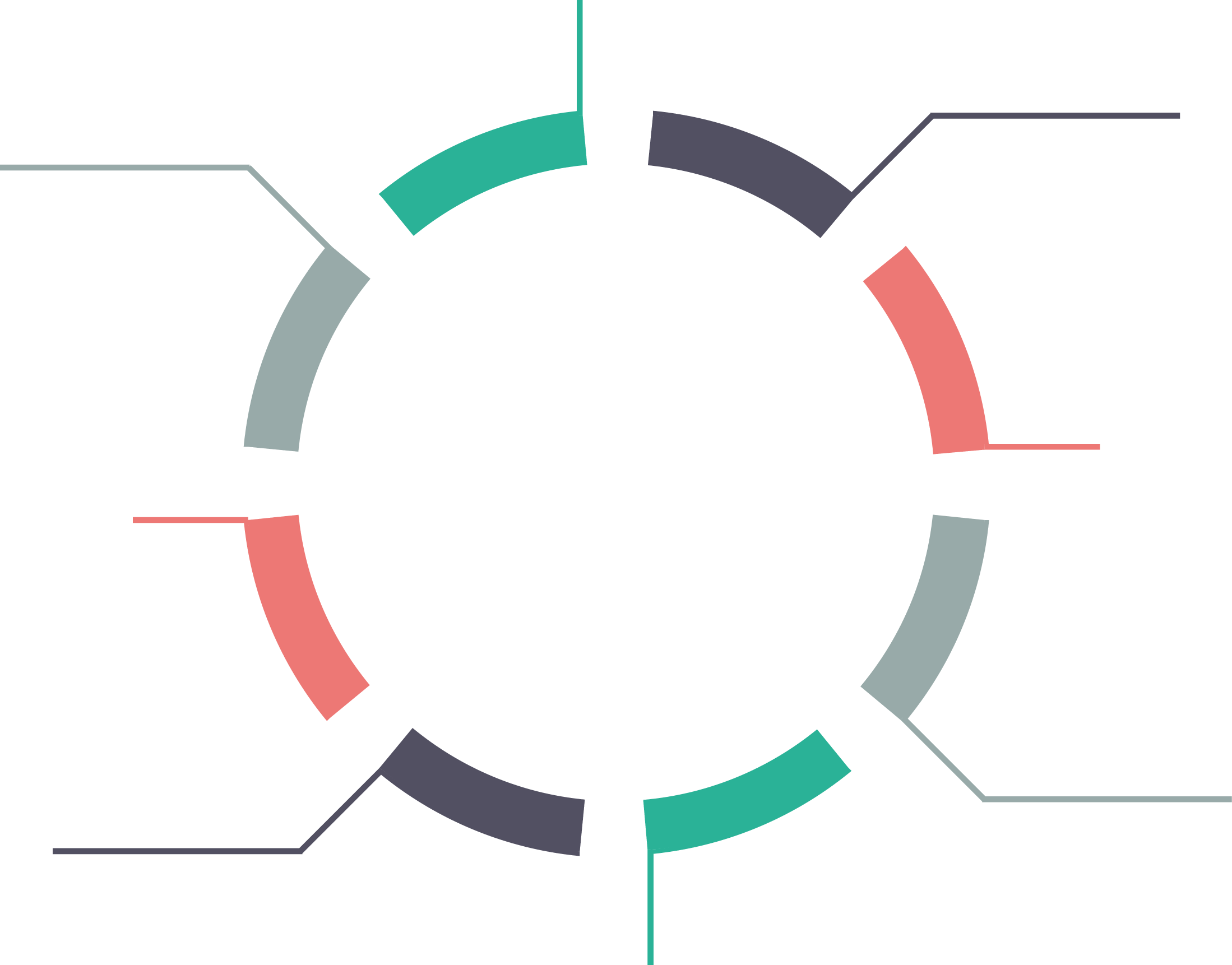 FAETA
Jalisco
Veracruz
Morelos
Oaxaca
FASP
Morelos
FAFEF
Baja California
Tamaulipas
Veracruz
FAIS
Veracruz 
Nayarit
FORTAMUN
FONE
Veracruz
Jalisco
Nuevo León
Oaxaca
Tamaulipas
Veracruz
Colima
Morelos
FASSA
En general, tienen un contenido similar a las evaluaciones de CyR y a las Específicas de Desempeño.
Fuente: La Biblioteca Digital en Monitoreo y Evaluación de Entidades Federativas (Con-Estados). Se puede consultar en: http://sistemas.coneval.org.mx/RIEF/
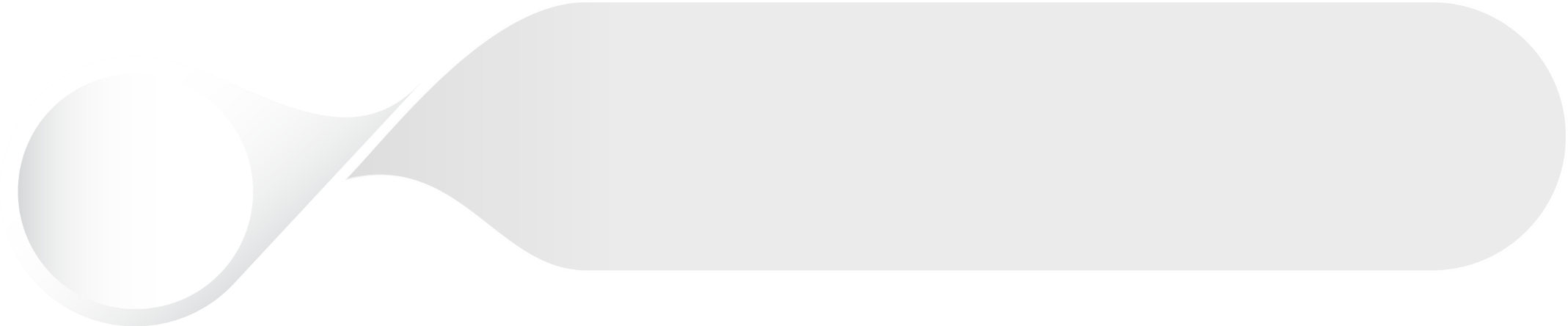 La importancia de la evaluación
1
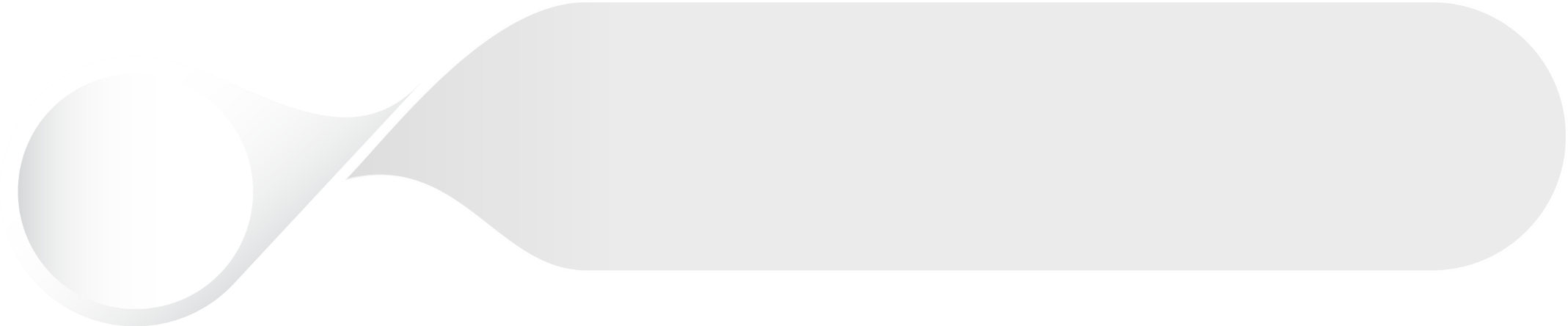 Avances en M&E en el Gobierno Federal y en las entidades federativas
2
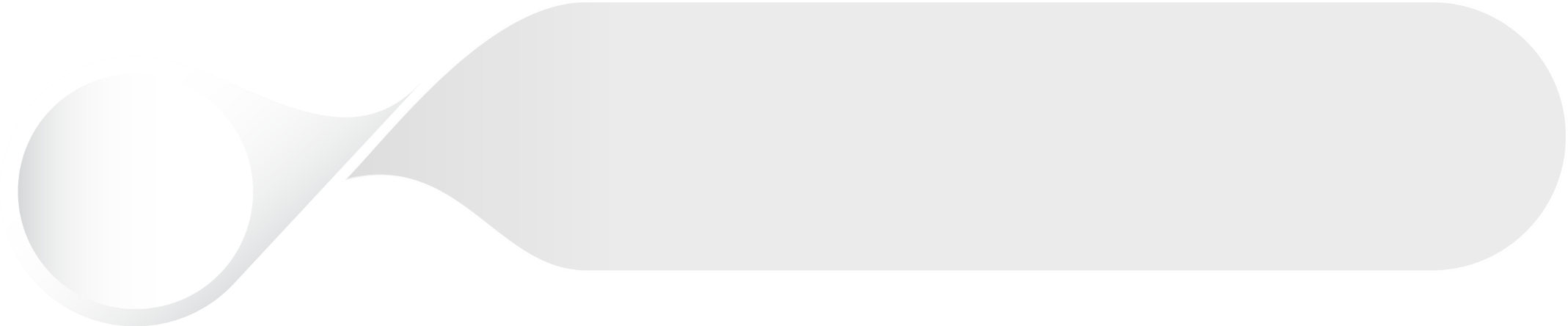 Avances de las entidades federativas en la evaluación del gasto federalizado
3
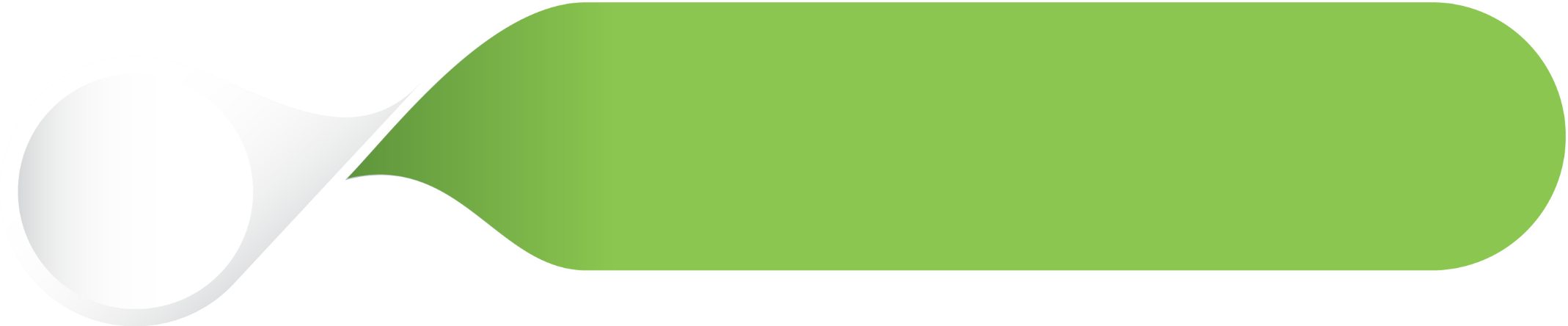 Propuesta del CONEVAL para la evaluación del Ramo General 33
4
Elementos a considerar para evaluar los fondos del Ramo 33
1
4
El objetivo de evaluar los fondos es generar información homogénea en los estados
Se busca impulsar la evaluación en las entidades y municipios
3
Las evaluaciones se realizan con información del cierre de cuenta pública
2
5
Temporalidad ligada a los periodos de gestión de gobiernos estatales y municipales (6-3).
Las fichas y TdR del CONEVAL son modelos generales
Horizonte de monitoreo y evaluación de Ramo 33
Horizonte de M&E del ramo general 33
Evaluación recursos 
fortalecimiento financiero
Evaluación recursos 
destinados a programas 
y acciones
Evaluación recursos 
infraestructura
FAFEF
FASP
FAIS
FONE
FORTAMUN
FAM
FAM
FASSA
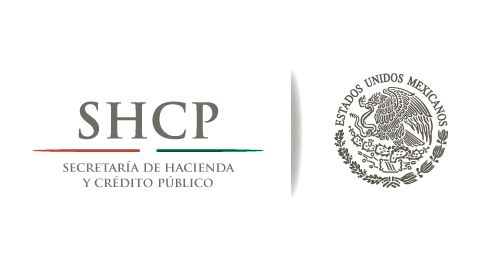 Evaluación recursos 
nómina
FAETA
Formato único
Modelos TdR
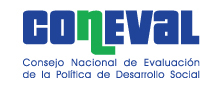 Ficha anual de desempeño del Fondo
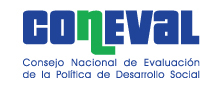 Mejora en el desempeño de los fondos
Rendición de cuentas
Contenido de la Ficha de Desempeño FAIS
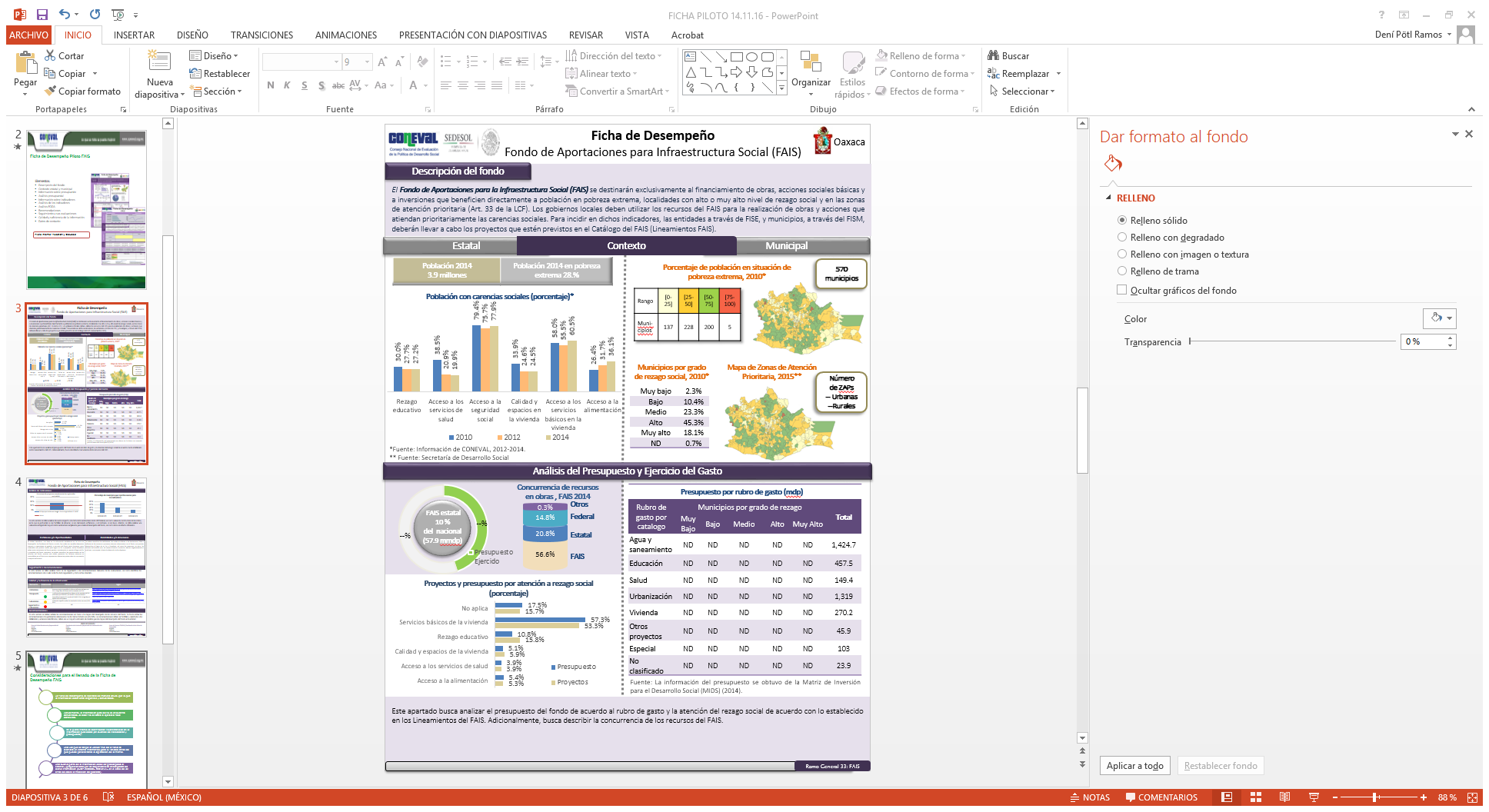 Descripción del fondo
Contexto estatal y municipal
Ejercicio del Gasto y Análisis del Presupuesto 
Información sobre indicadores
Análisis de los indicadores
Análisis FODA
Seguimiento a Recomendaciones de las Evaluaciones
Recomendaciones para la mejora del desempeño de los recursos
Calidad y suficiencia de la información
Datos de contacto
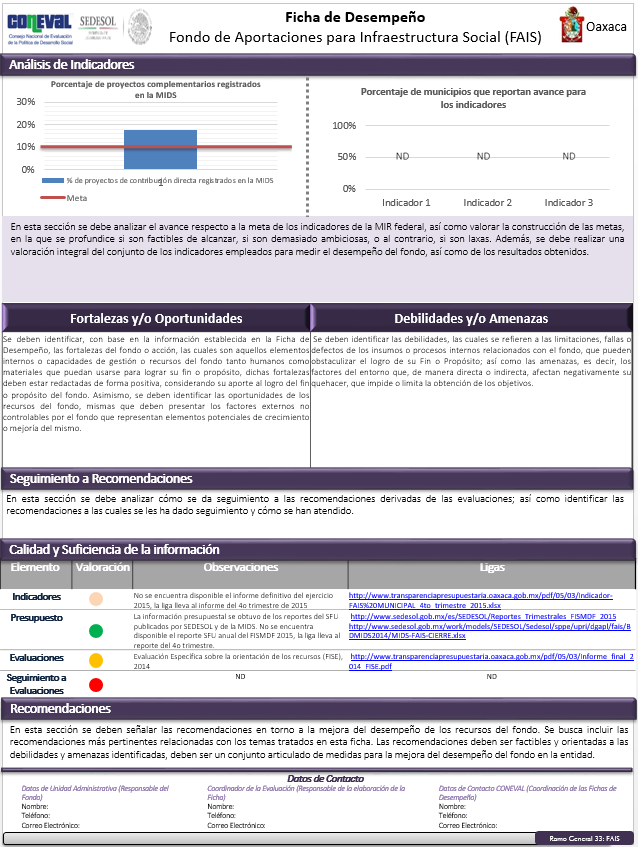 La Ficha de Desempeño se realizará de manera anual y las coordinarían las Coordinadoras de los Fondos.
Fuente: De la Garza, Thania. (2016). Estrategia de Evaluación del Ramo General 33 [presentación de PowerPoint], en el marco del Tercer Seminario de Pobreza, Monitoreo y Evaluación en las Entidades Federativas 2016: Elementos para la construcción de un sistema de monitoreo y evaluación, 25 de noviembre de 2016.
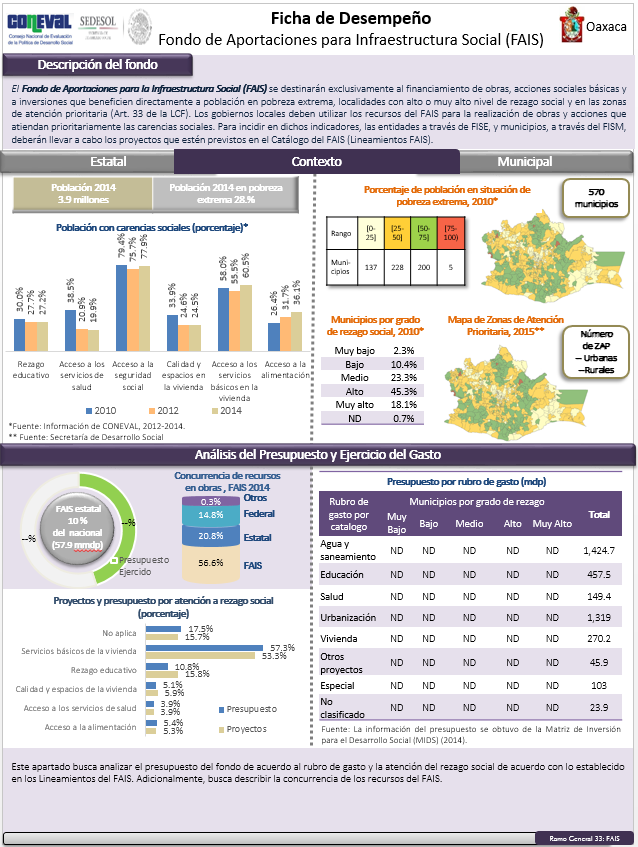 Descripción del fondo
Contexto estatal y municipal
Ejercicio del Gasto
Análisis del 
presupuesto
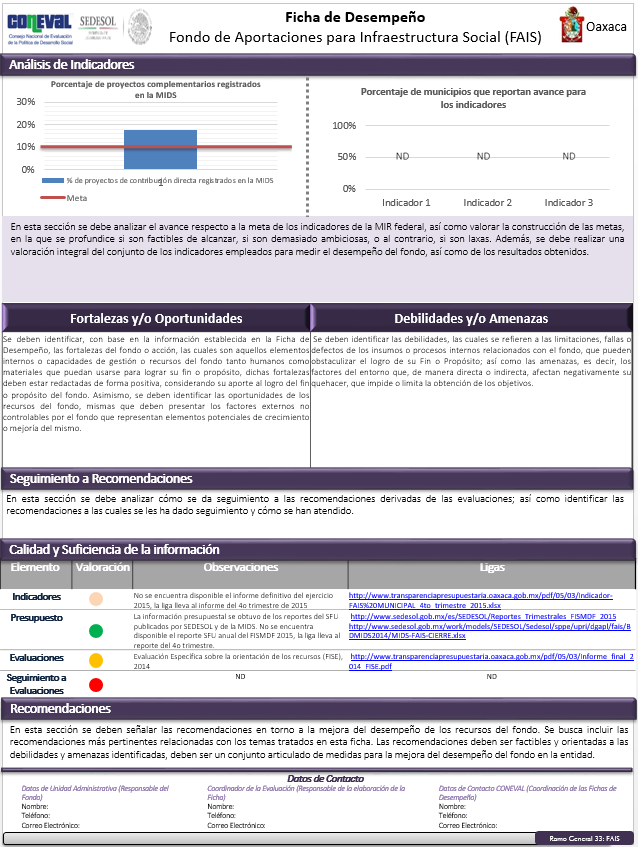 Indicadores
Análisis de los indicadores
Análisis FODA
Seguimiento a recomendaciones
Calidad y suficiencia
de la información
Recomendaciones para la mejora del desempeño de los 
     recursos
Datos de contacto
Elementos comunes de los modelos de TdR que ha publicado el CONEVAL: FONE, FASSA y FAETA
1
Seis apartados de evaluación
Sección de Características del fondo. Análisis sobre los objetivos, fórmula distribución y evolución del presupuesto de fondo, descripción y caracterización de los servicios en la entidad.
2
Sección de Conclusiones y Análisis FODA por sección temática y general, y recomendaciones
3
Anexos para sistematizar información relevante sobre Presupuesto (Destino y concurrencia), Procesos de Gestión e Indicadores
4
Fuente: De la Garza, Thania. (2016). Estrategia de Evaluación del Ramo General 33 [presentación de PowerPoint], en el marco del Tercer Seminario de Pobreza, Monitoreo y Evaluación en las Entidades Federativas 2016: Elementos para la construcción de un sistema de monitoreo y evaluación, 25 de noviembre de 2016.
Modelos de TdR y publicaciones del CONEVAL sobre evaluación del Ramo 33
Vínculo a los Modelos de Términos de referencia del FONE, FASSA y FAETA: http://www.coneval.org.mx/Evaluacion/ERG33/Paginas/Metodologias_Evaluacion.aspx
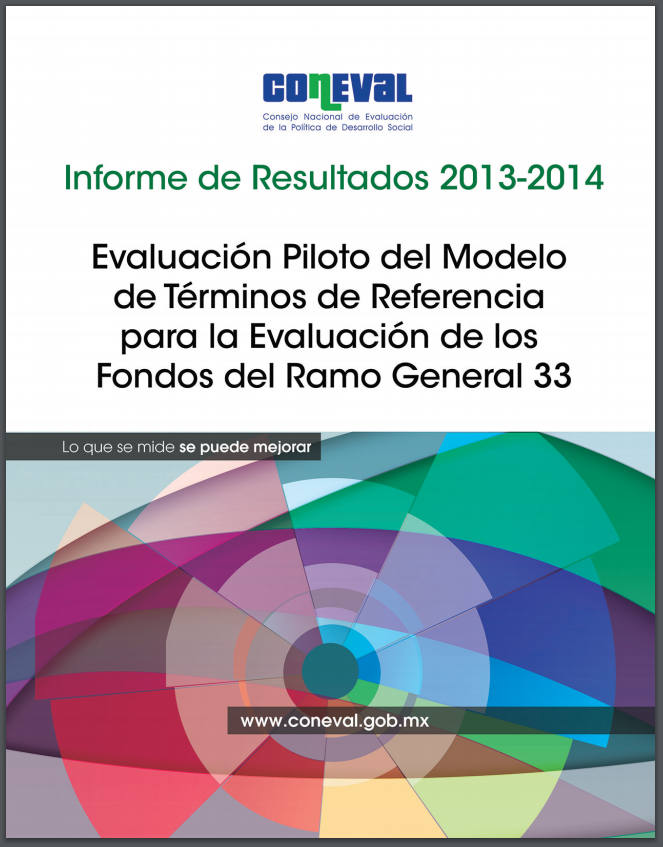 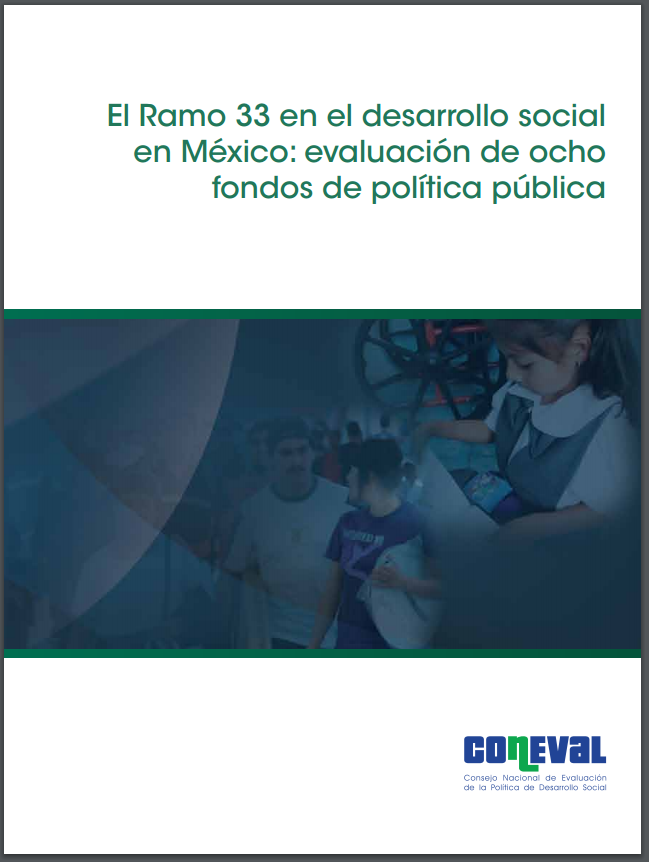 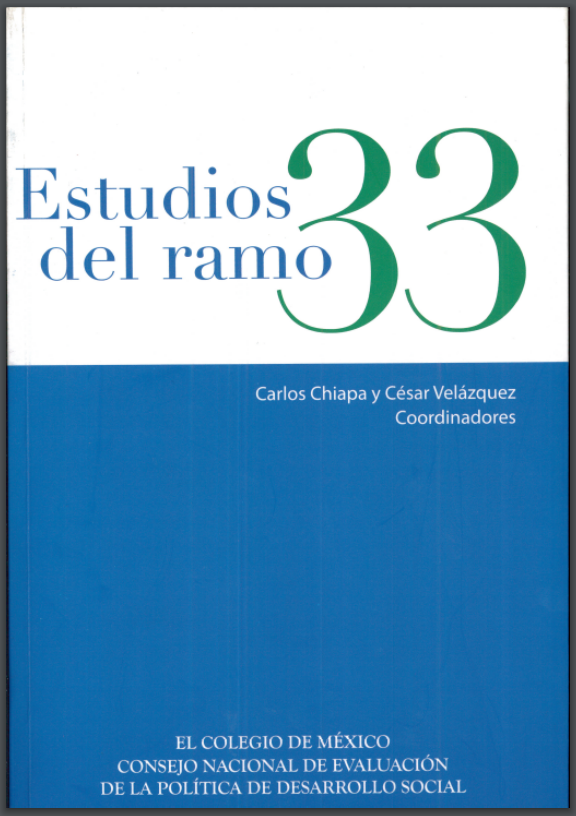 http://www.coneval.org.mx/Informes/Probatorios_actas/DPNPE/Estudio%20del%20Ramo%2033.pdf#search=estudio%20del%20ramo%2033
http://www.coneval.org.mx/Evaluacion/Documents/DASR/Informes/Informe_Resultados_Ramo_33.pdf#search=informe%20de%20resultados%202013%202014
http://www.coneval.org.mx/rw/resource/coneval/info_public/PDF_PUBLICACIONES/Ramo_33_PDF_02032011.pdf
¡Gracias por su atención!

Edgar A. Martínez Mendoza

edgar.martinez@coneval.org.mx
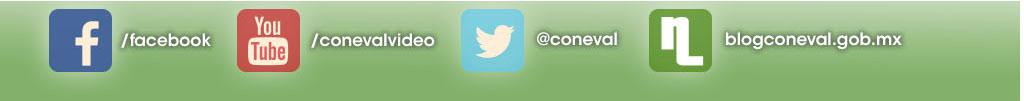